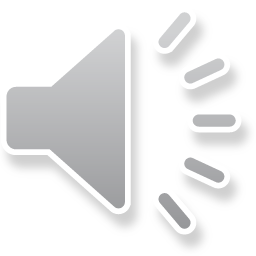 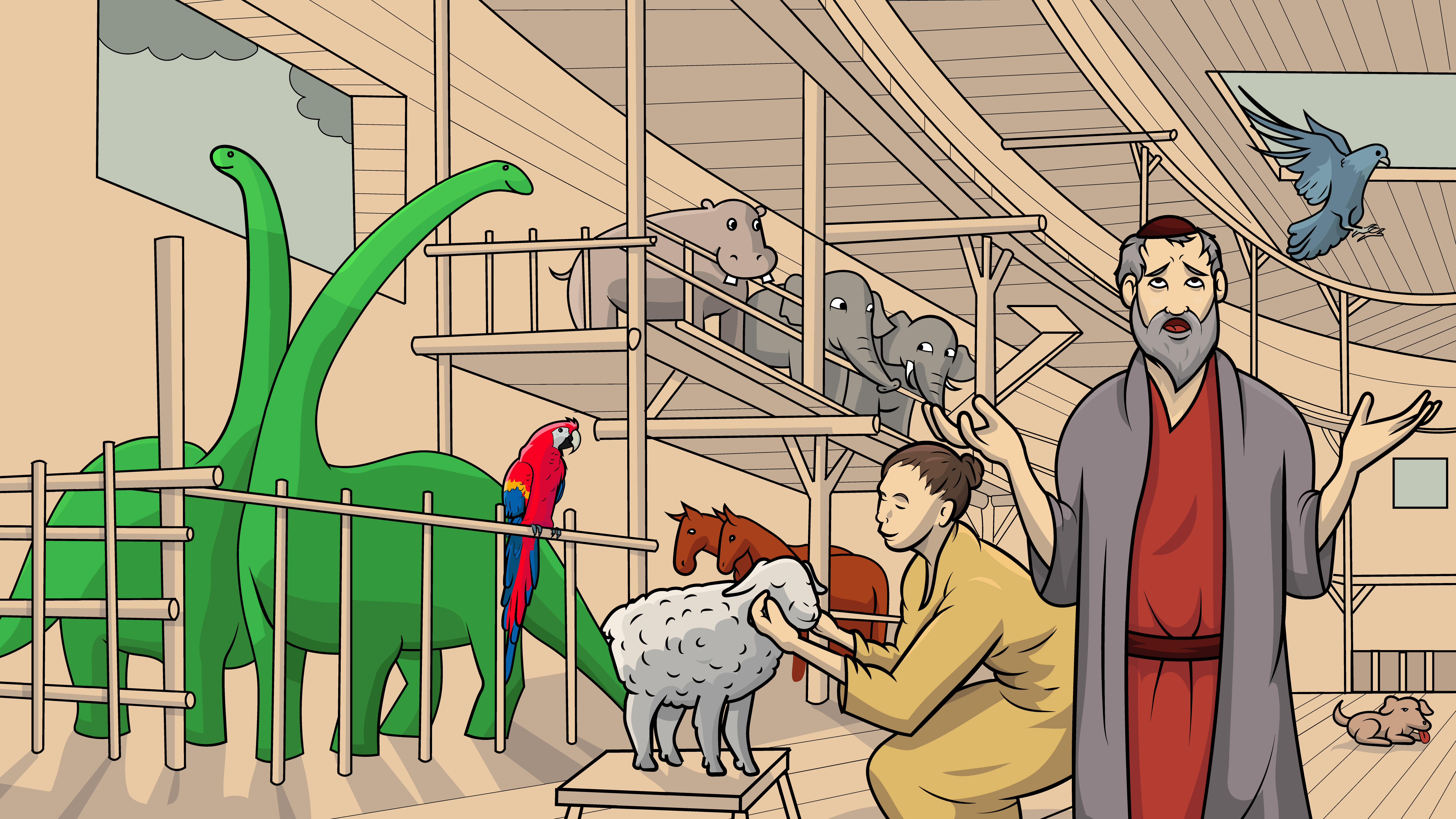 Song 1.10 Oh, No, Off We Go !
Noah’s Ark,  Part 2
Genesis  7 
( Open Vowels )
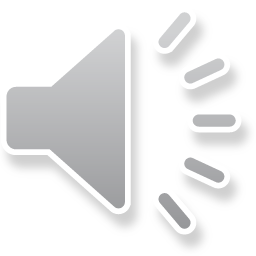 Oh me, oh my, oh yes, oh no…
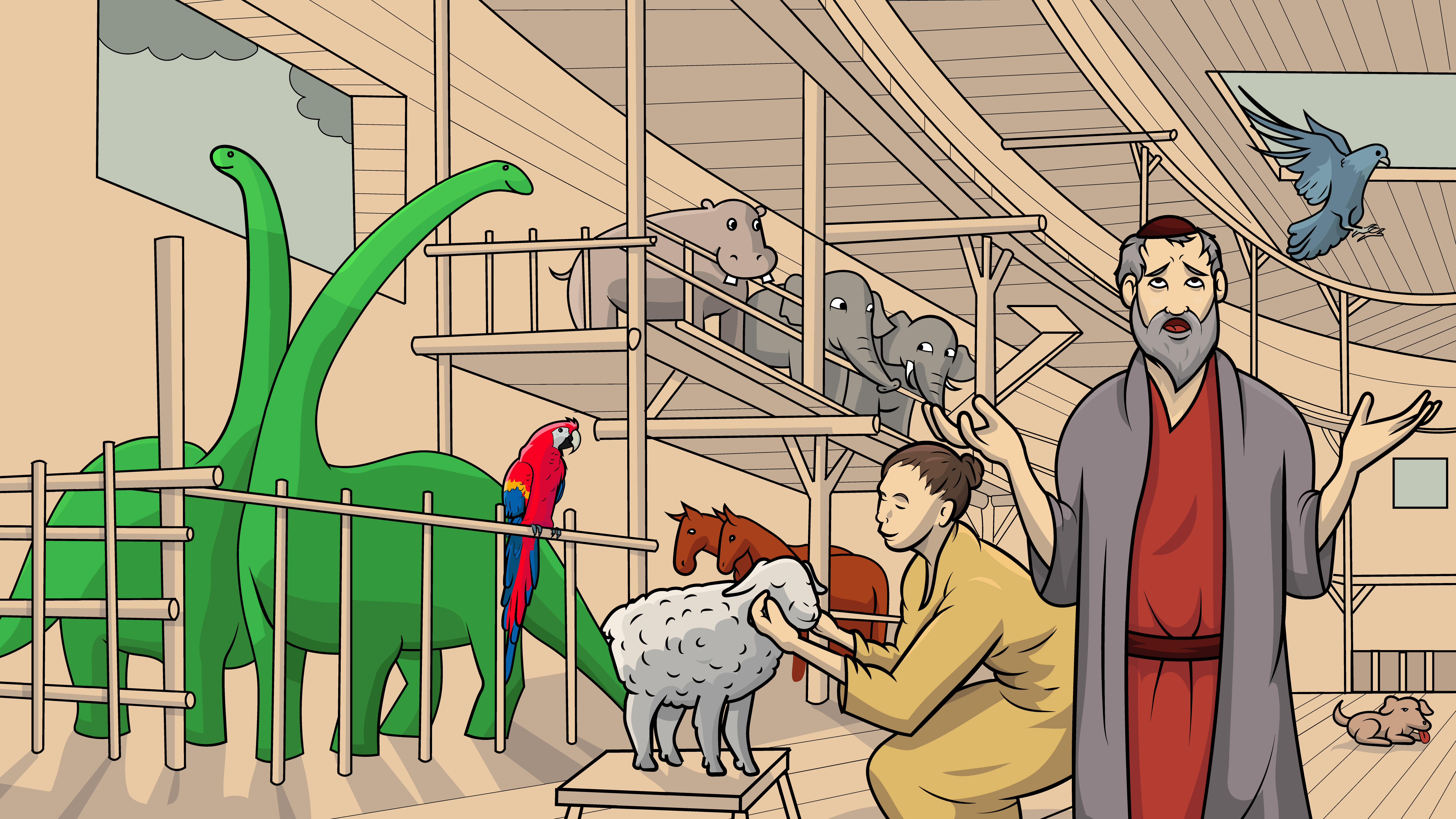 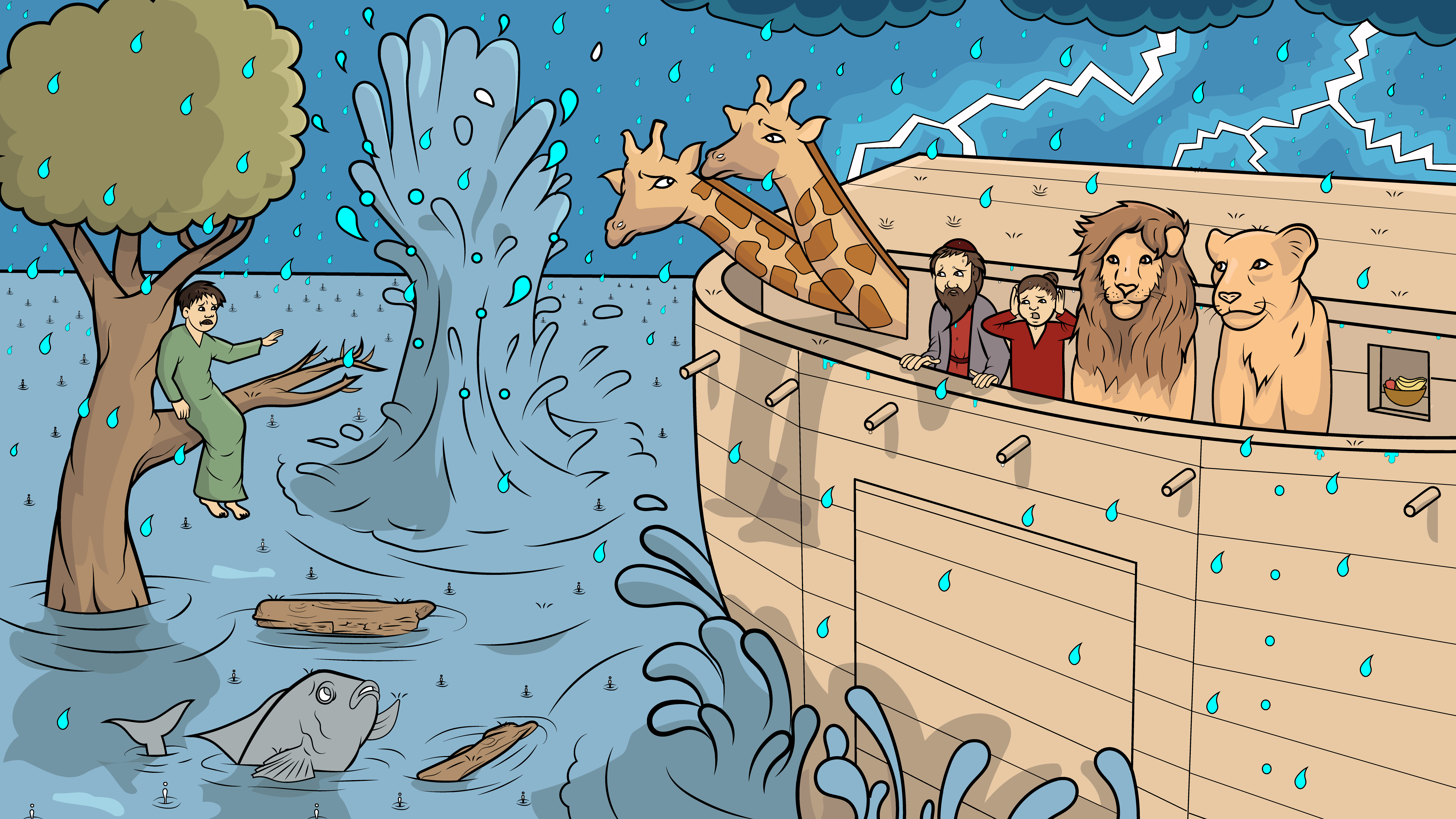 Off we go!
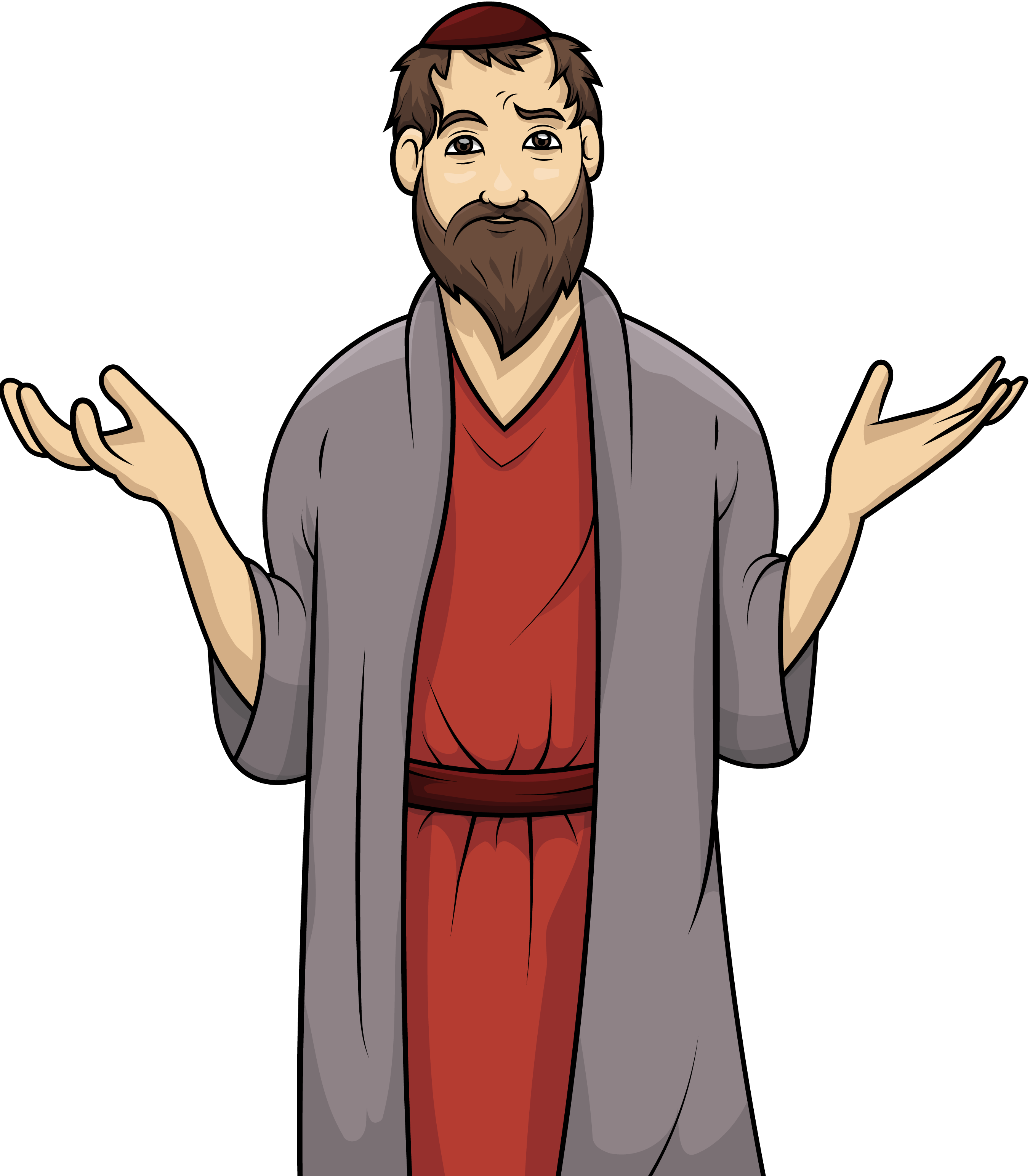 Oh me, oh my, 
oh why, why,
why?
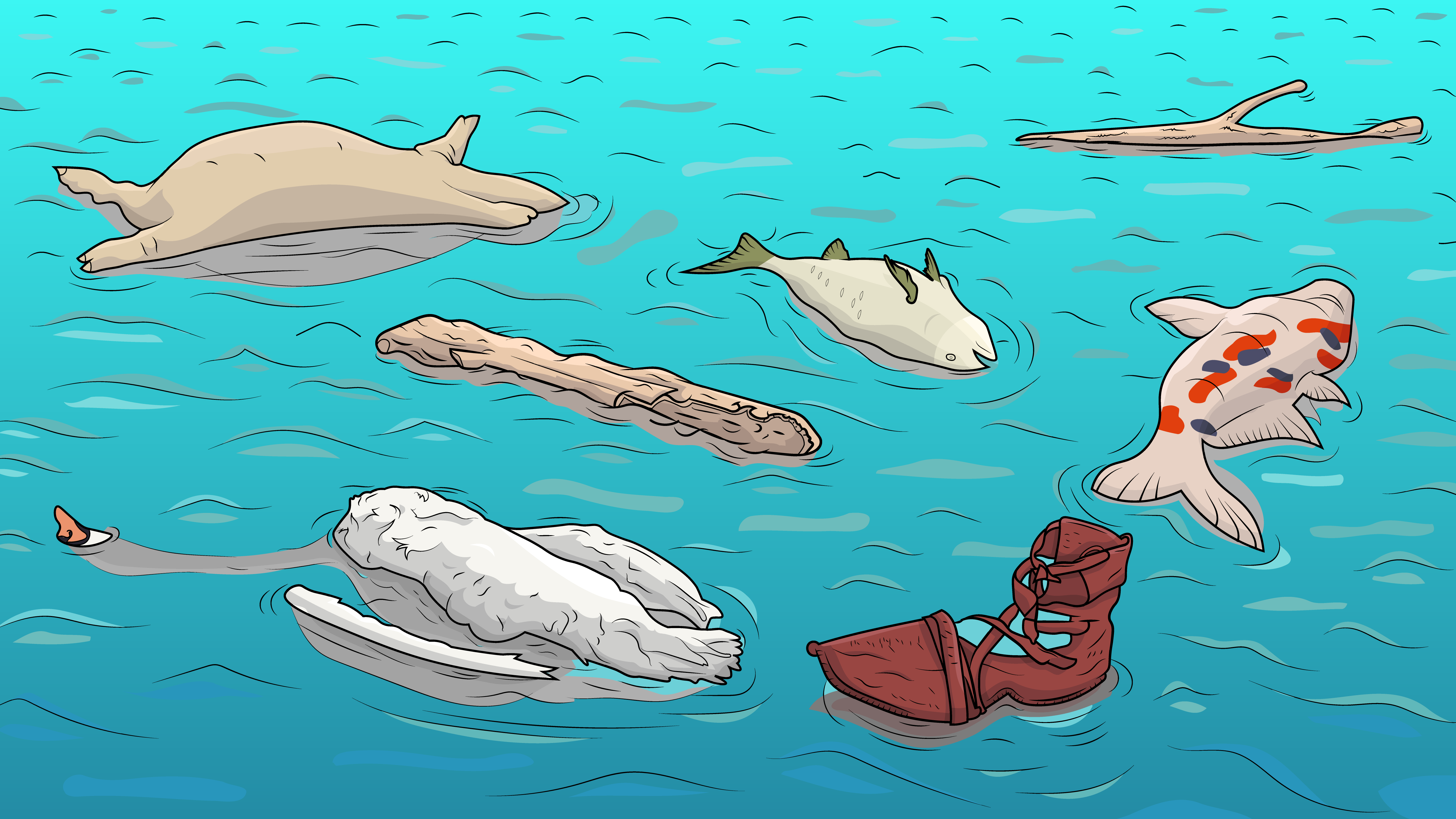 Did the men and the pets all die, die, die?
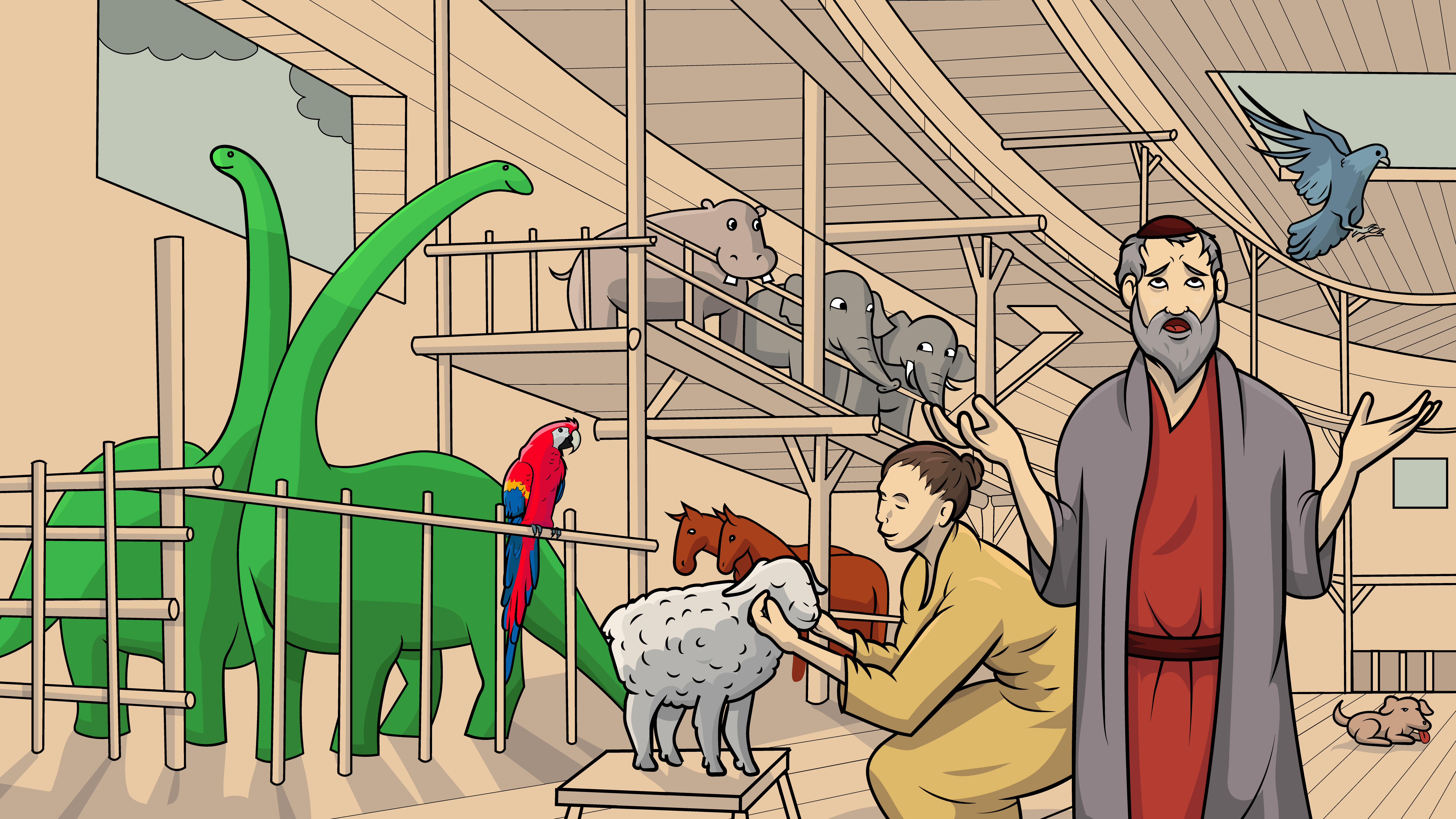 Oh me, oh my, oh why, 
why,
why?
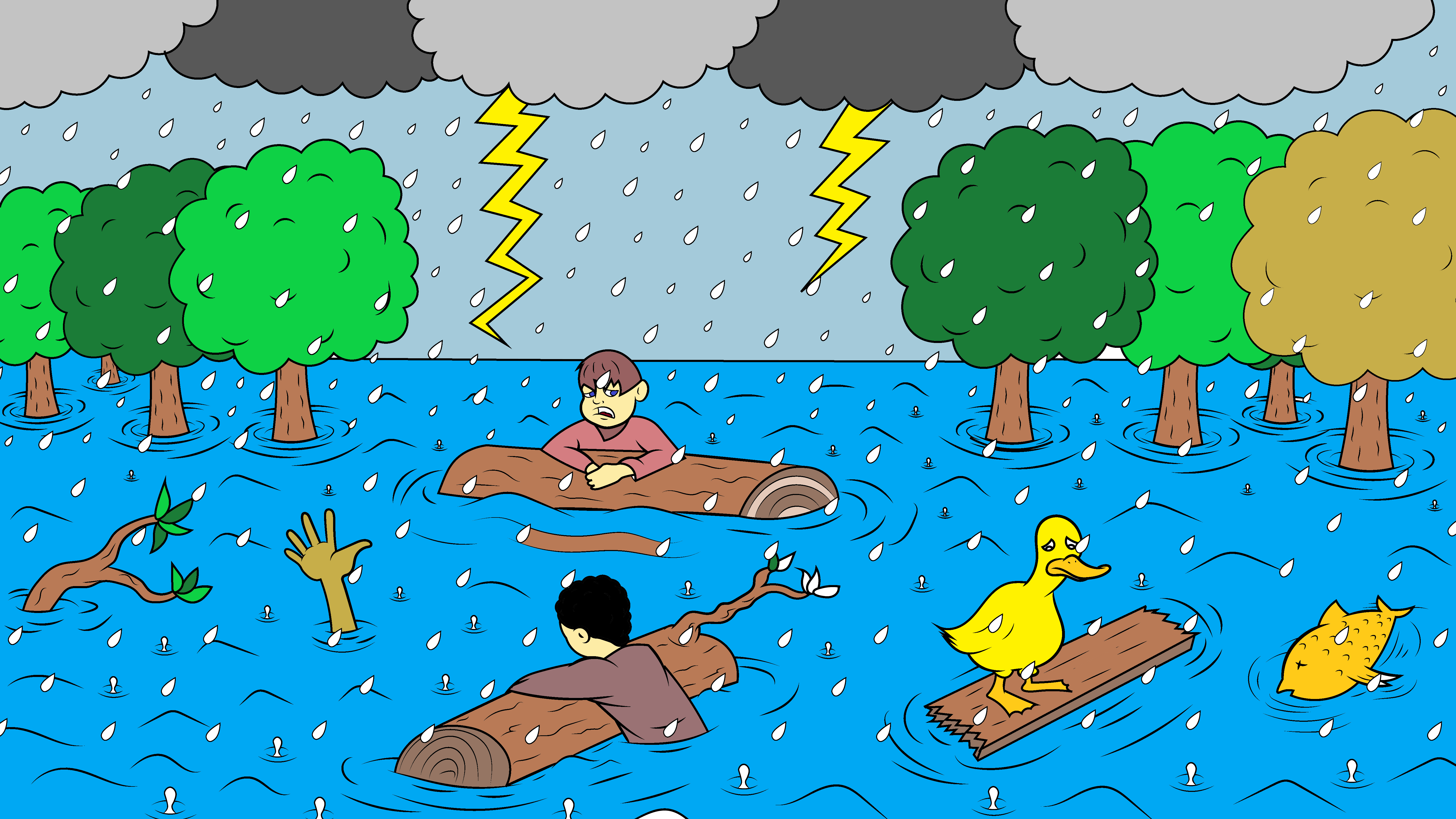 Did the sky open? None is dry, dry, dry.
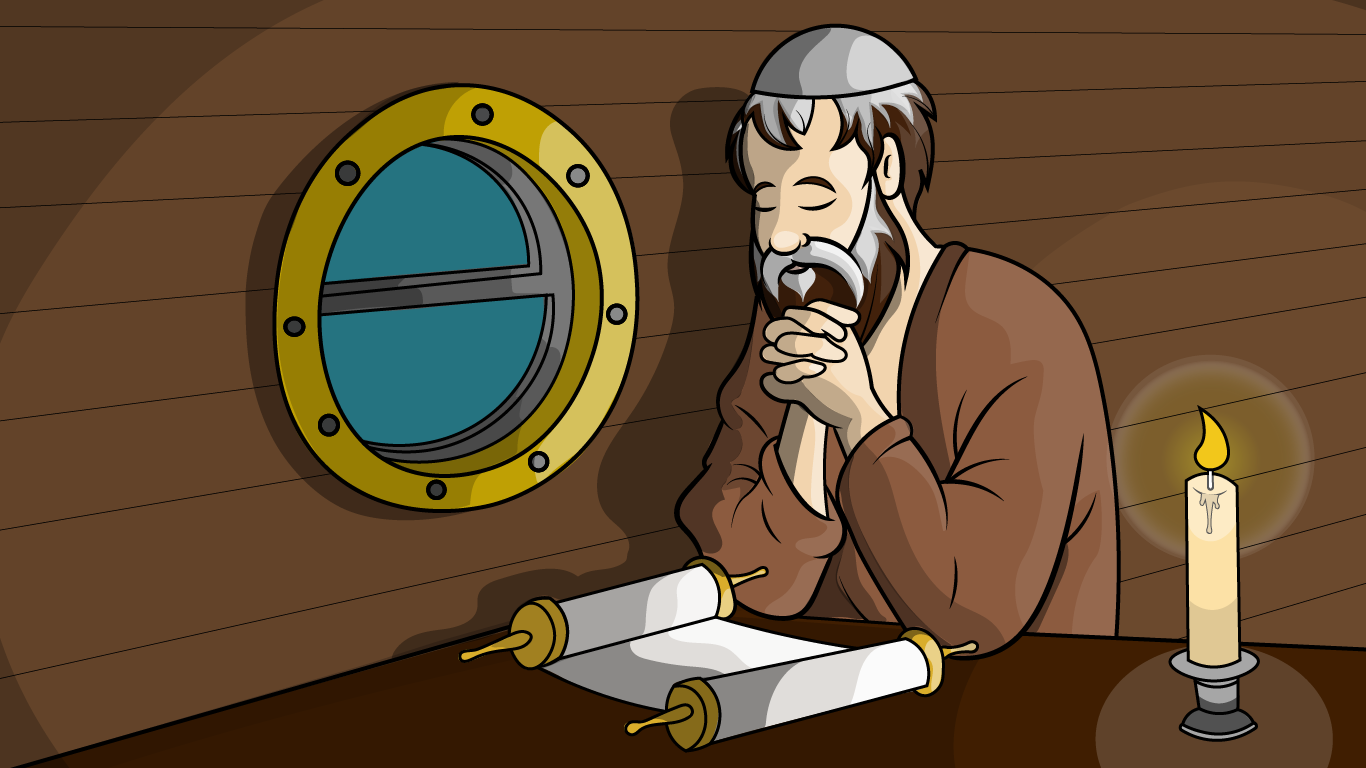 Oh me, oh my, I will try, try, try…
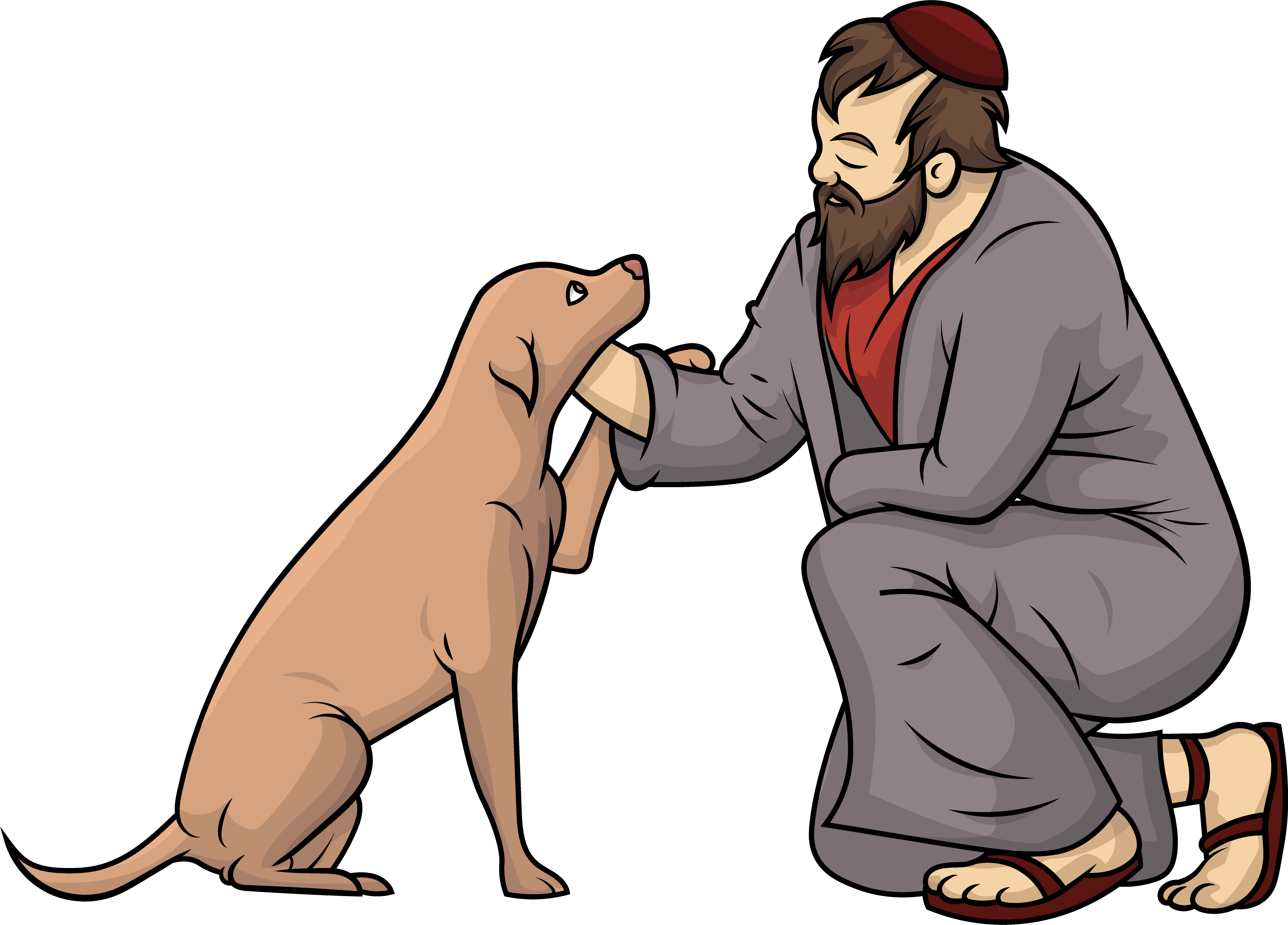 to trust and not to
cry, cry, cry.
Oh, me, oh my, what went by, by, by?
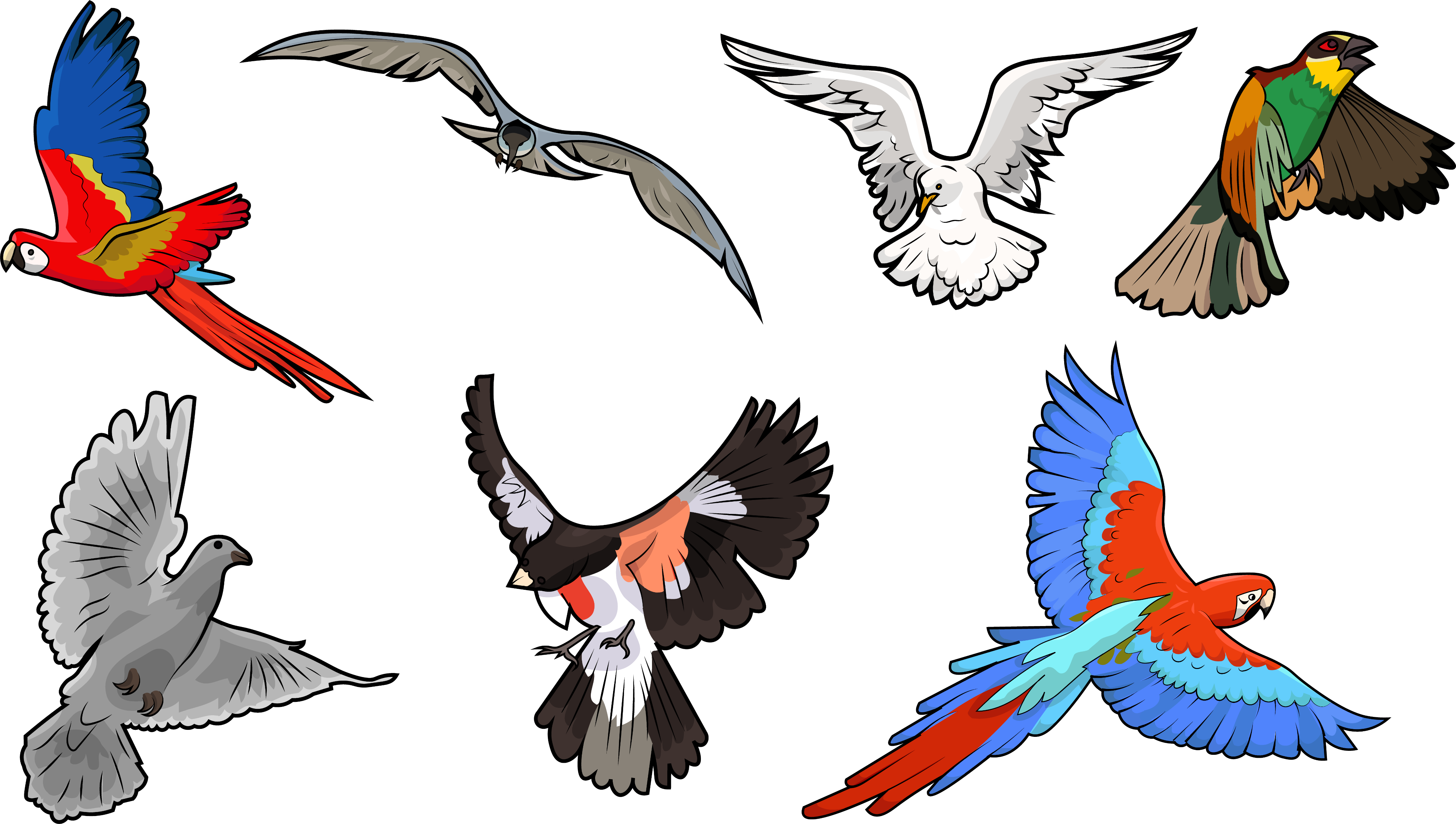 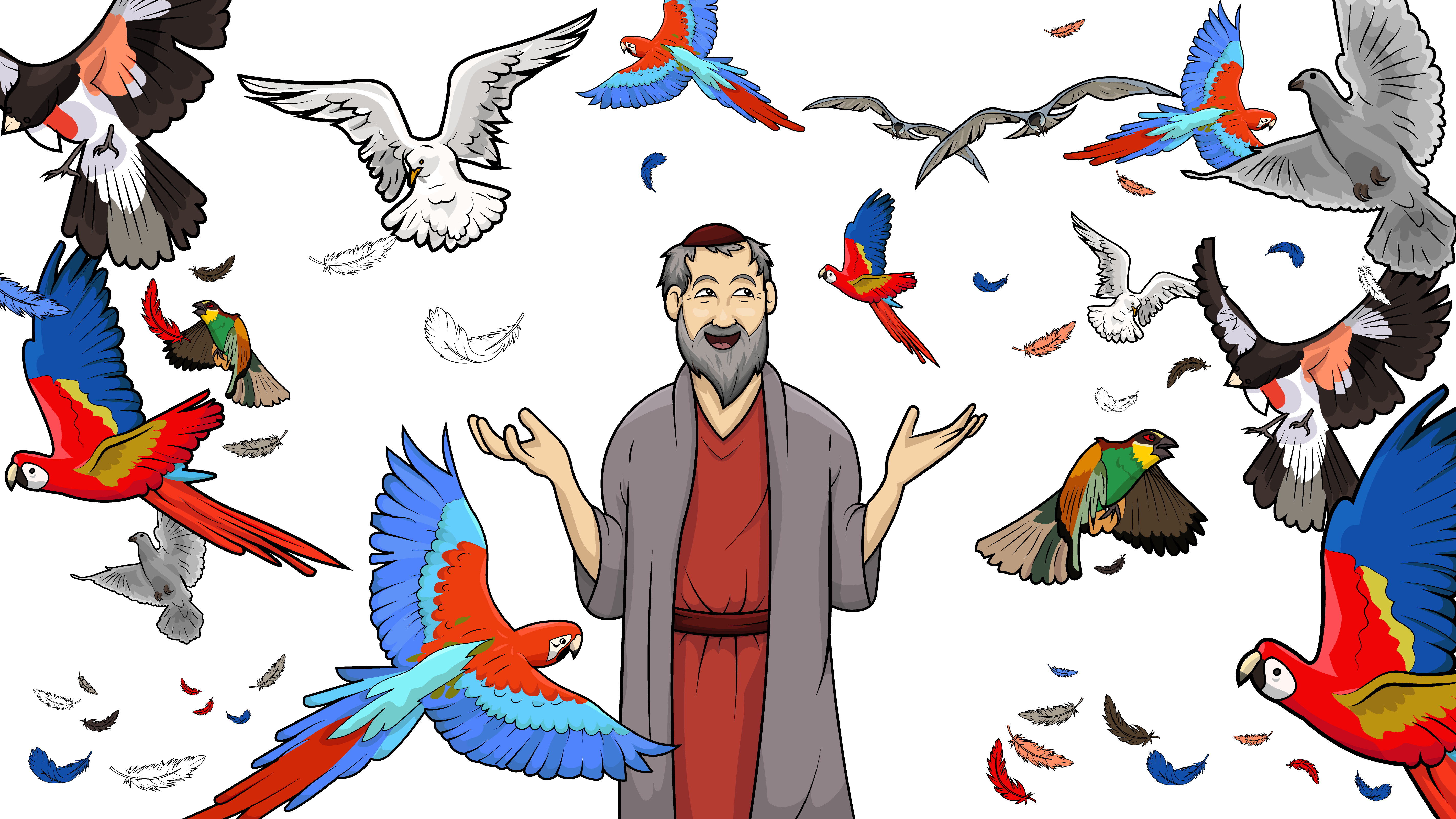 So, the birds on this ship can fly, fly, fly?
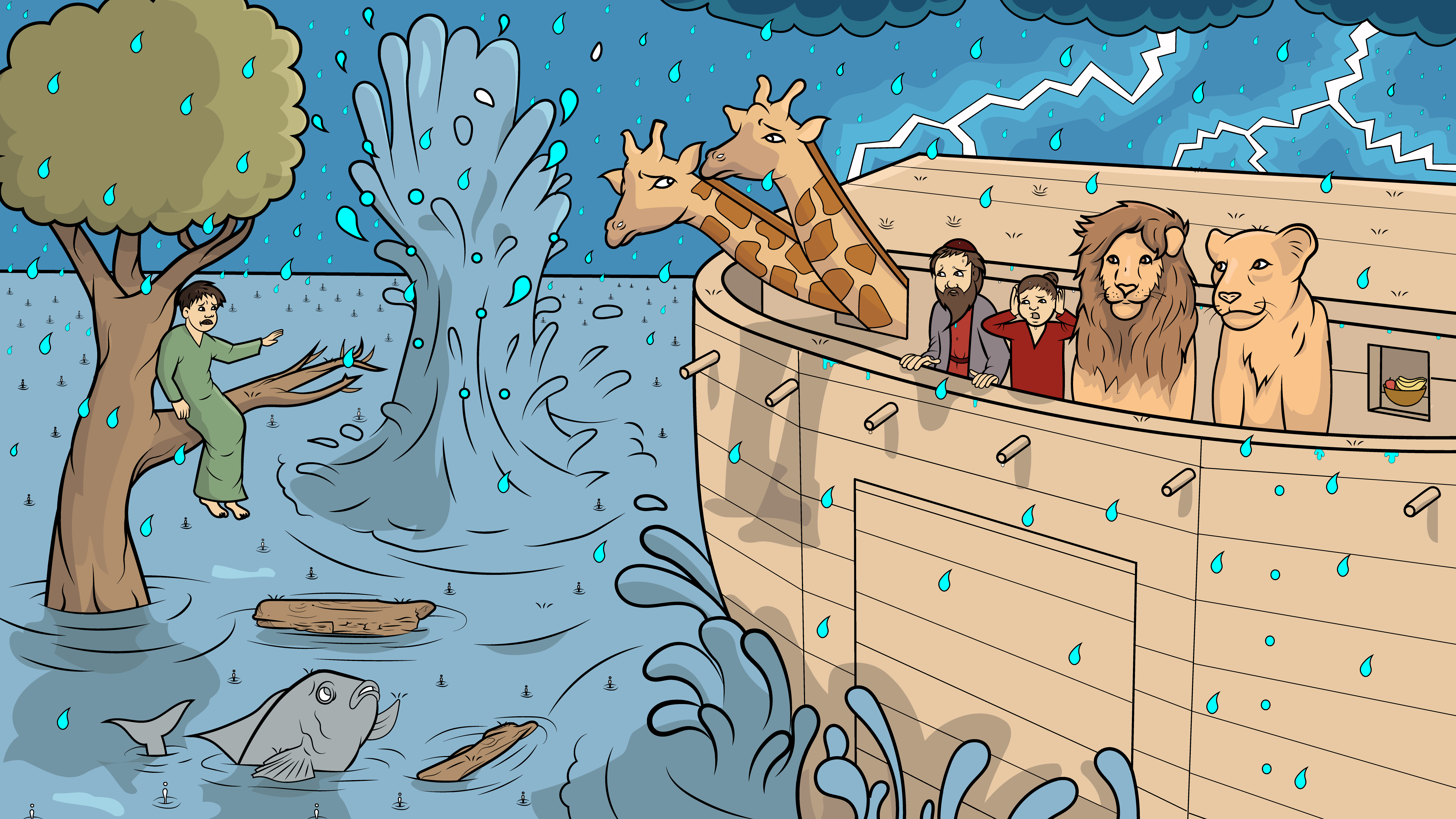 Oh me, oh my, oh yes, oh no…
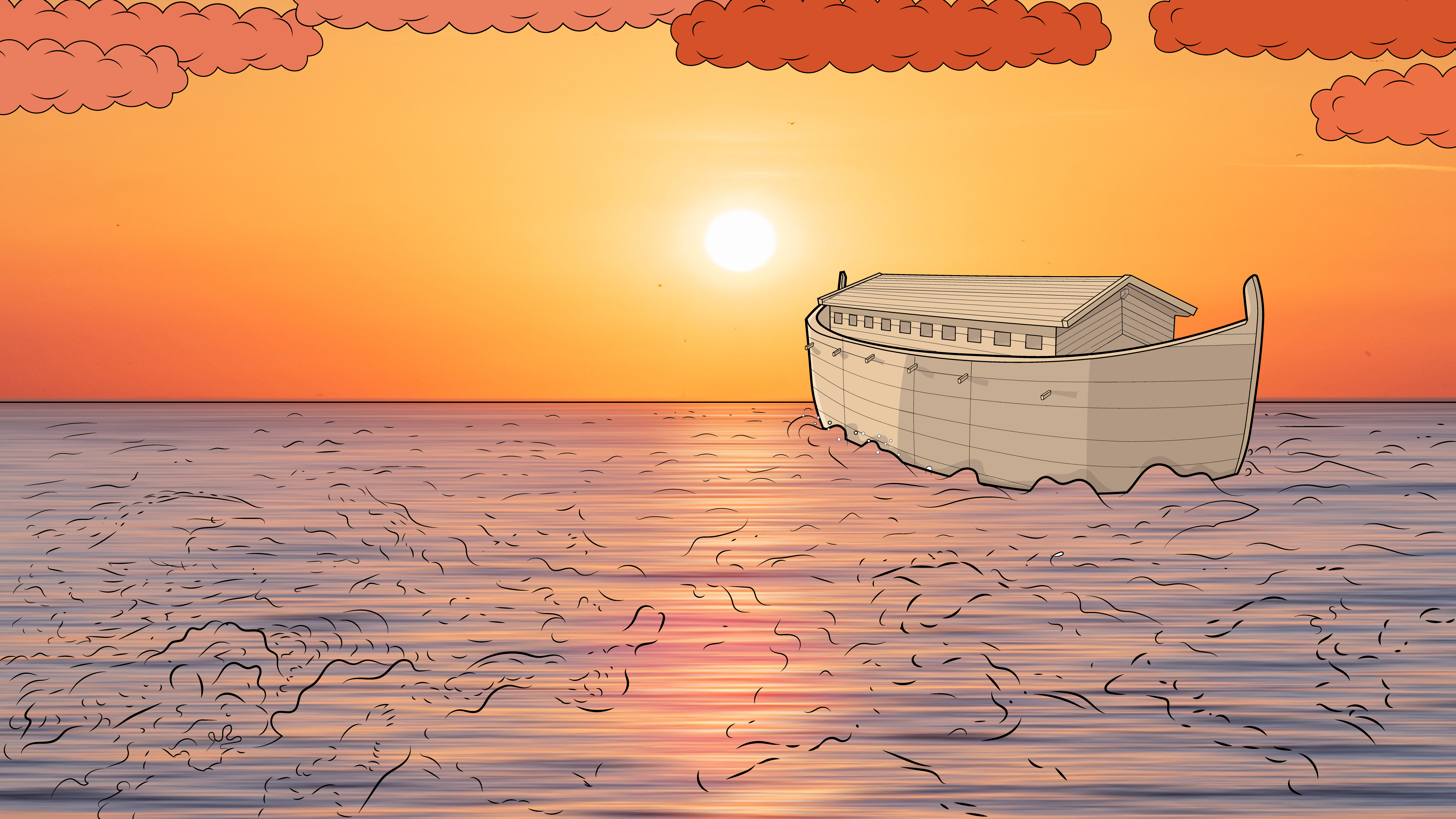 Off we go!
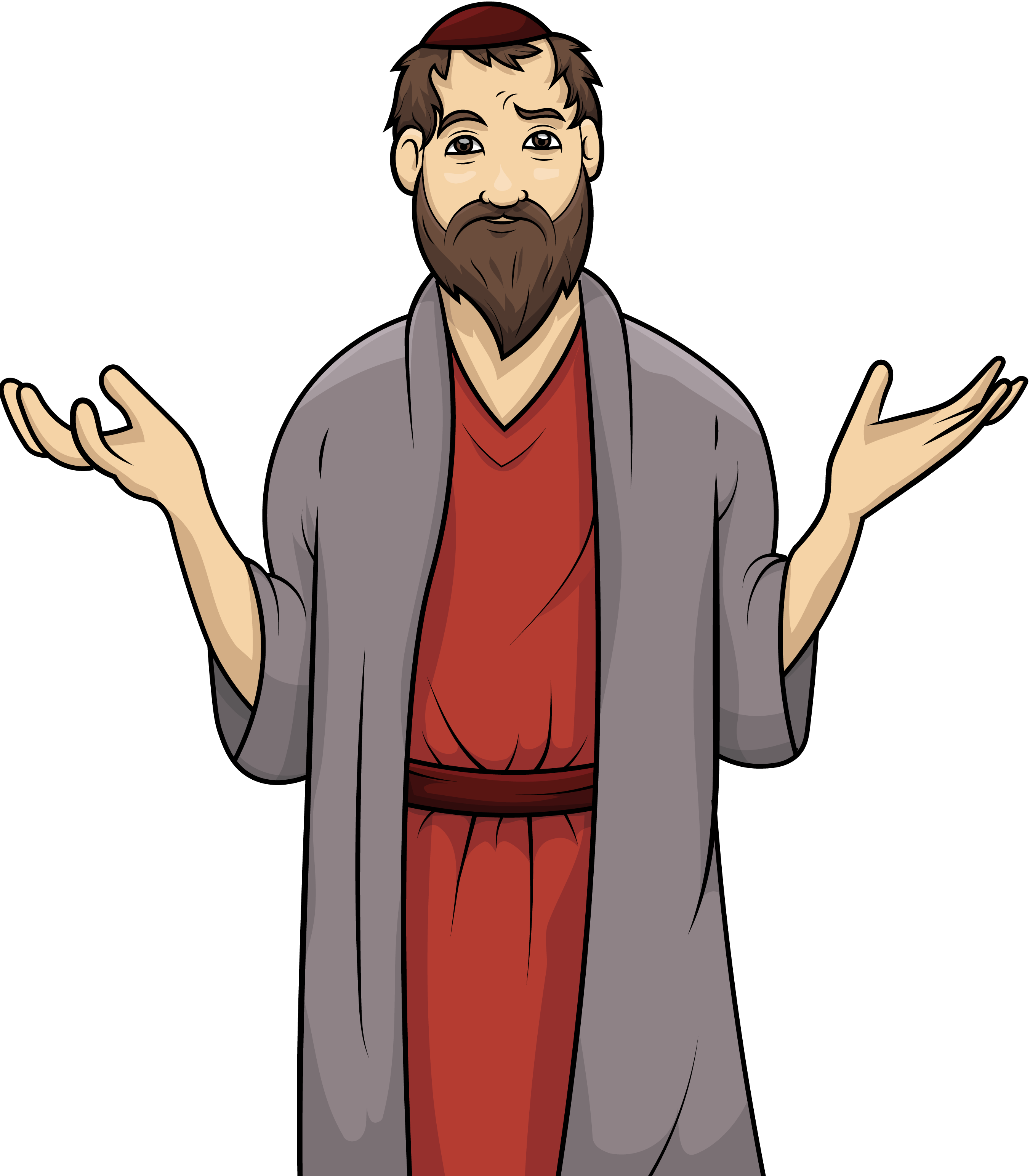 Oh me, oh my, 
oh why, why,
why?
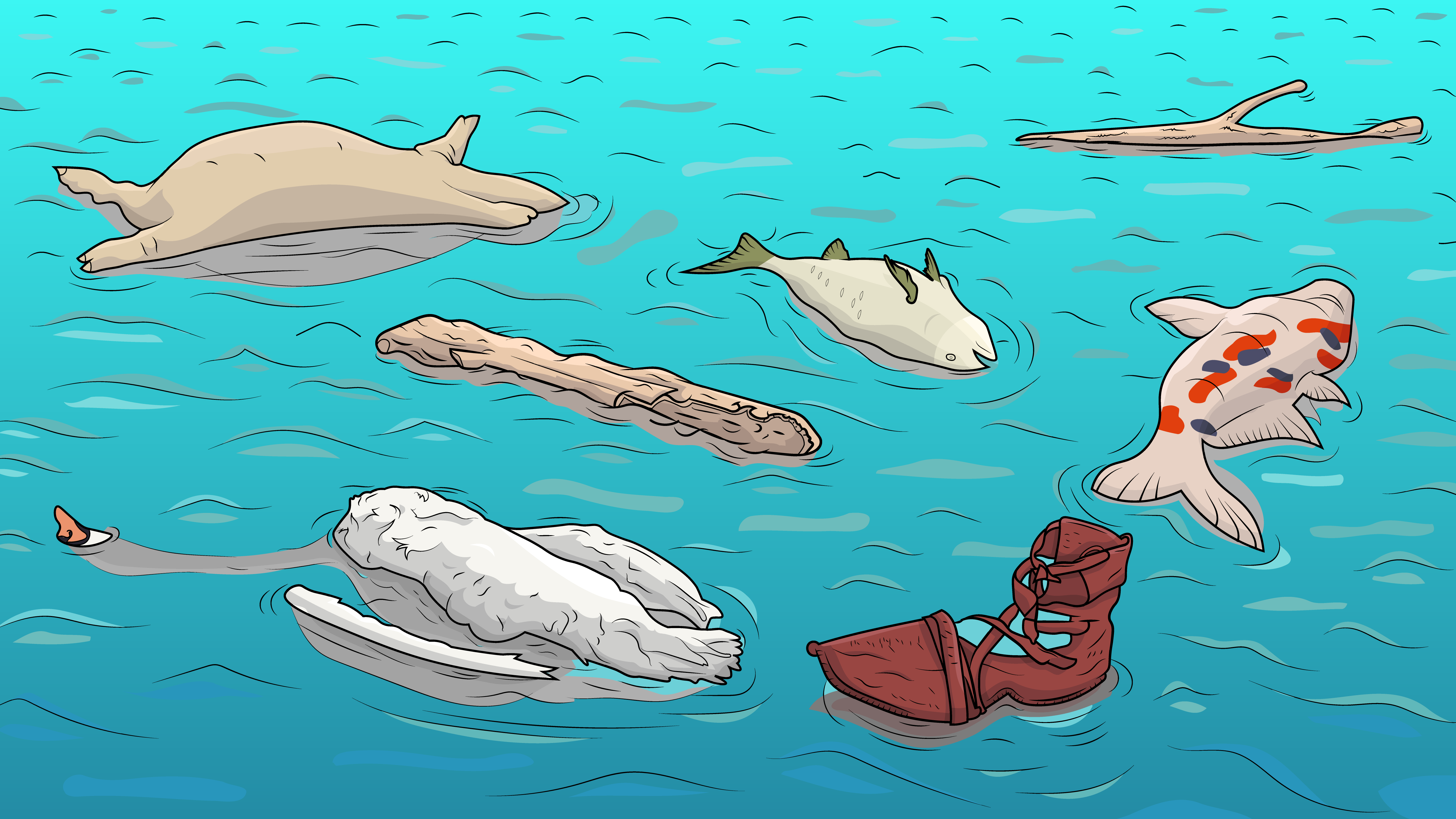 Did the men and the pets all die, die, die?
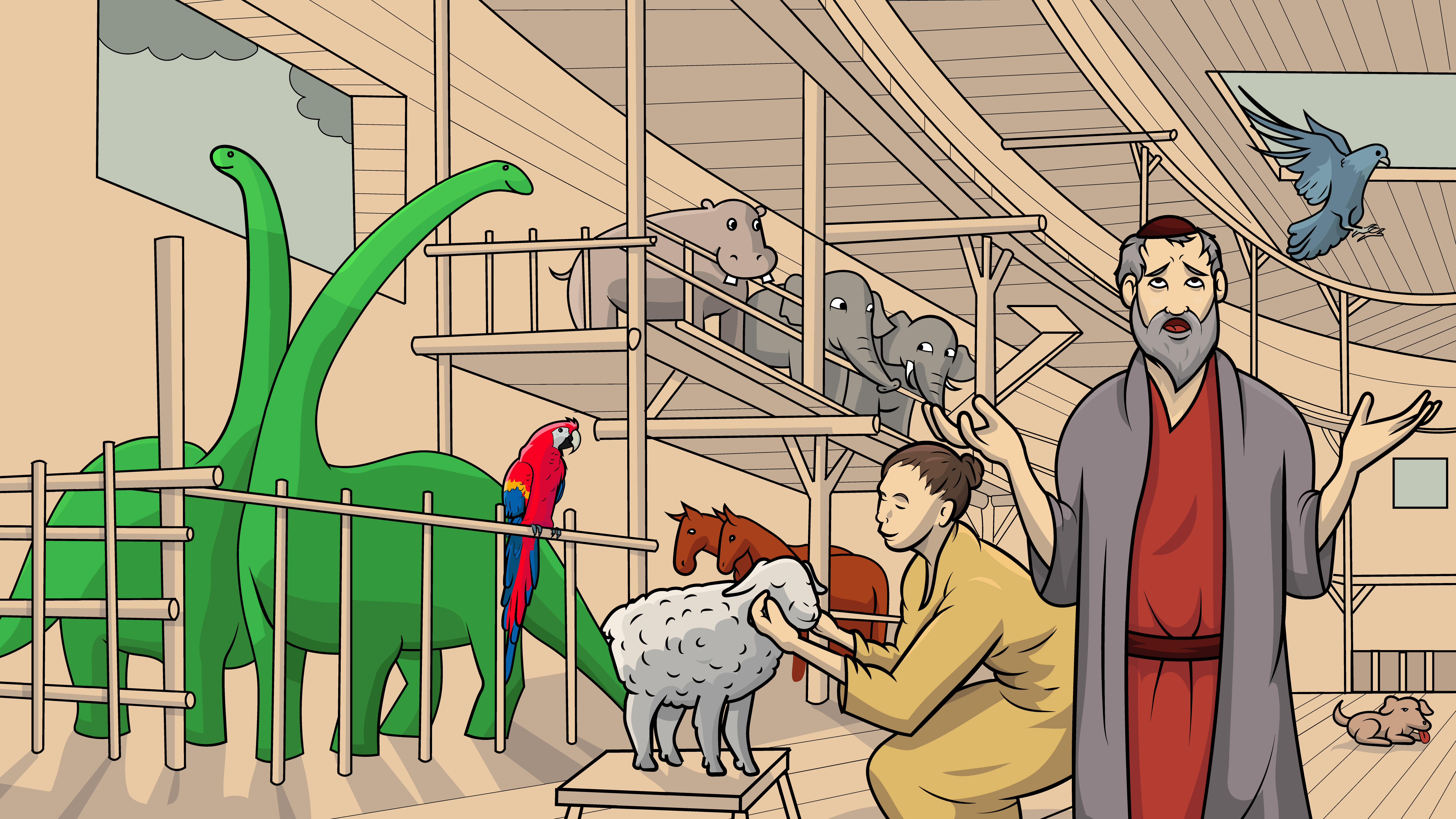 Oh me, oh my, oh why, 
why,
why?
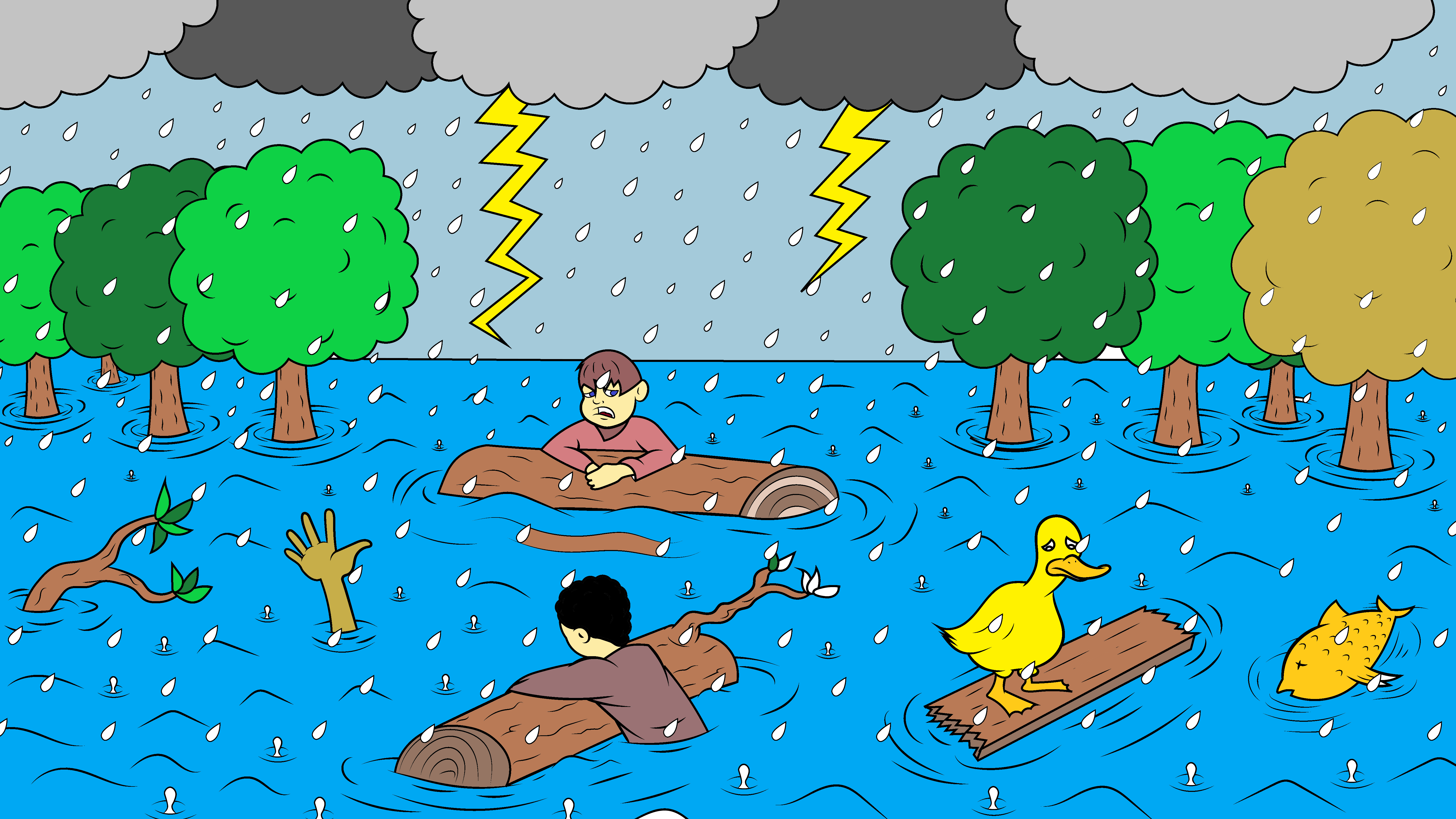 Did the sky open? None is dry, dry, dry.
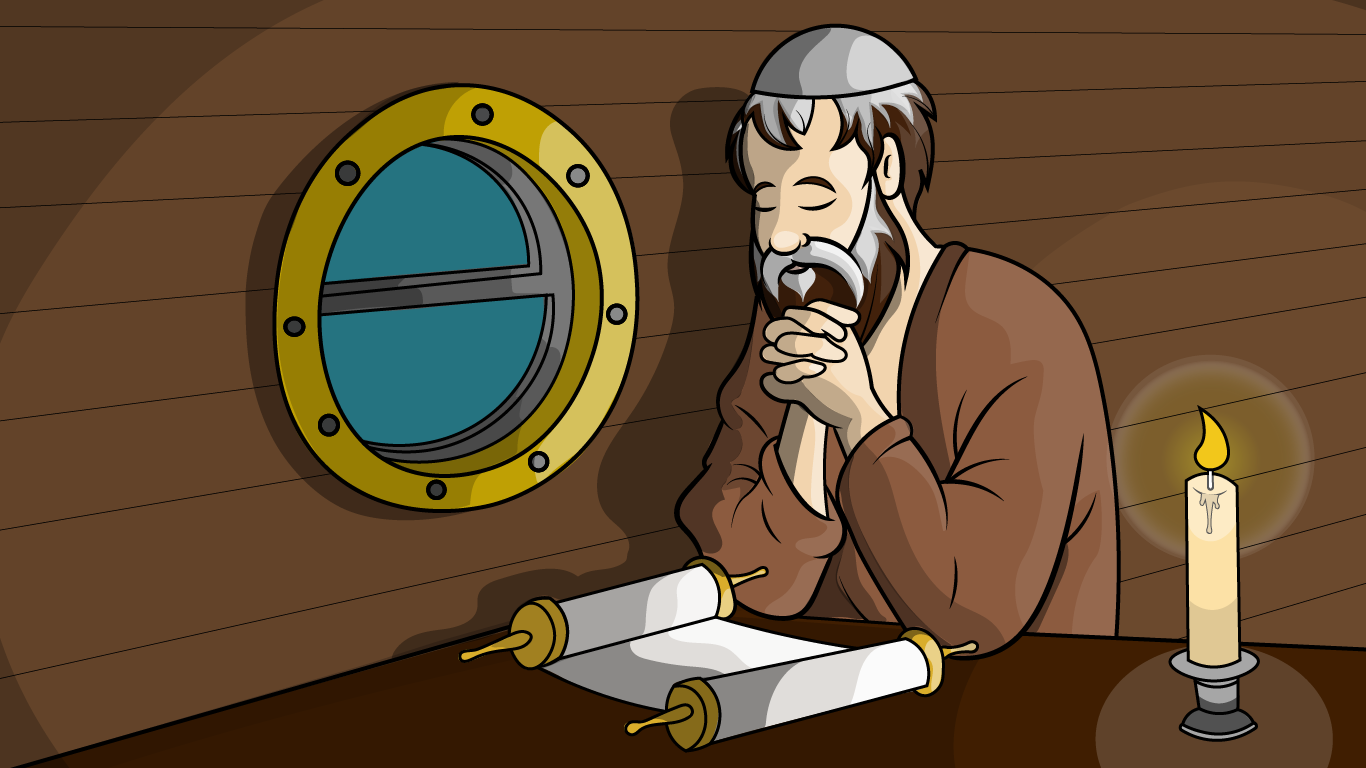 Oh me, oh my, I will try, try, try…
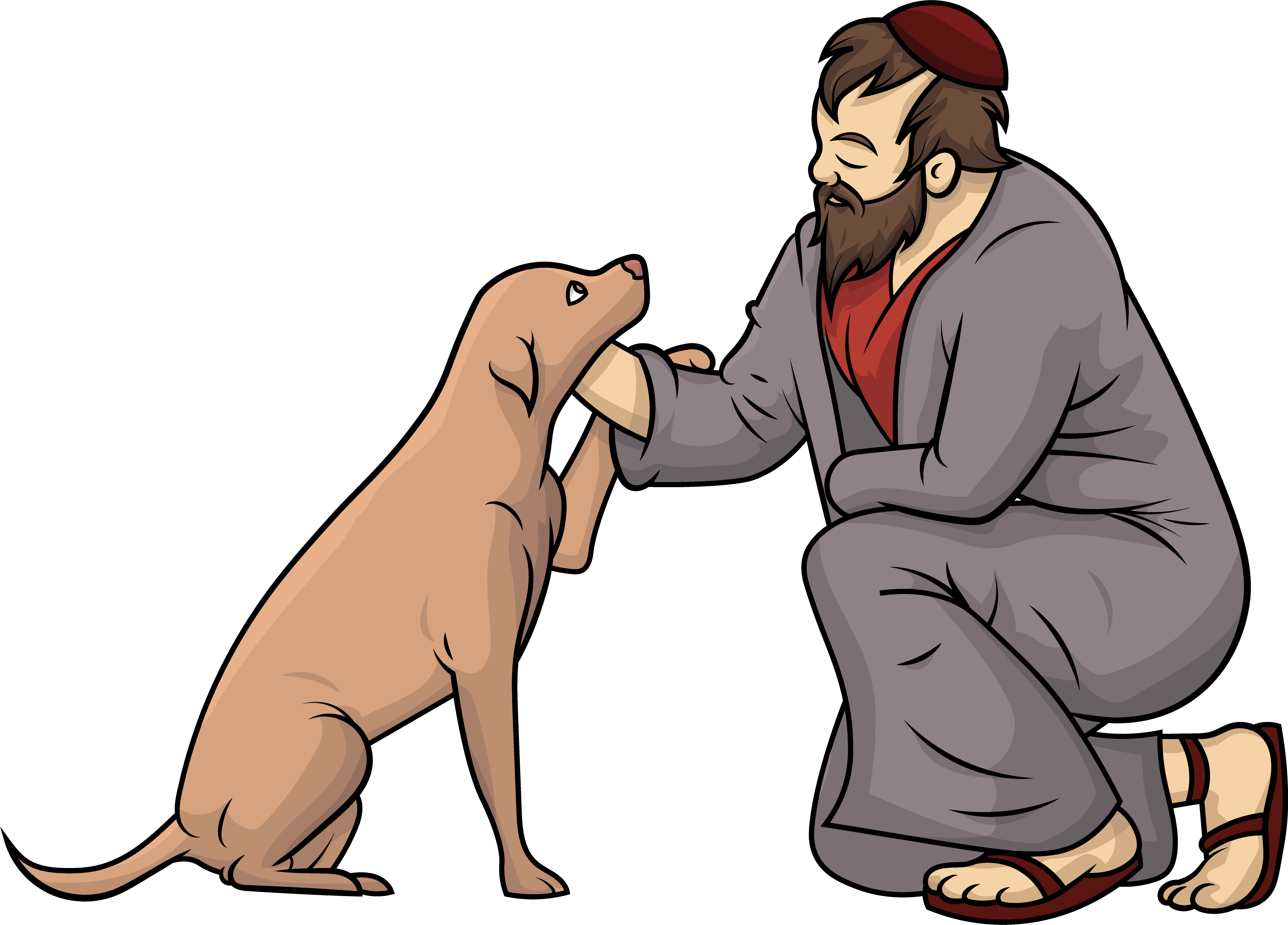 to trust and not to
cry, cry, cry.
Oh, me, oh my, what went by, by, by?
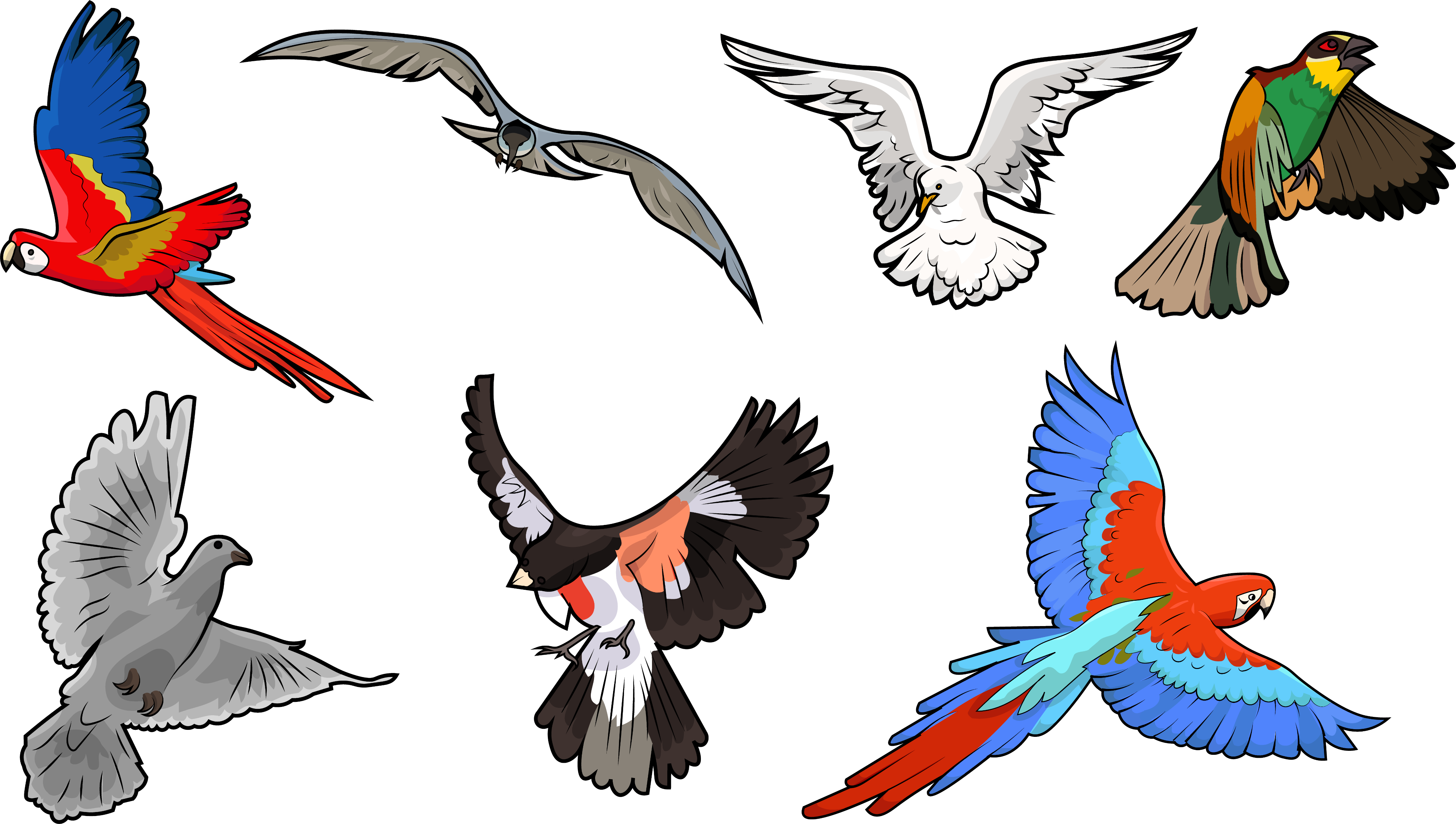 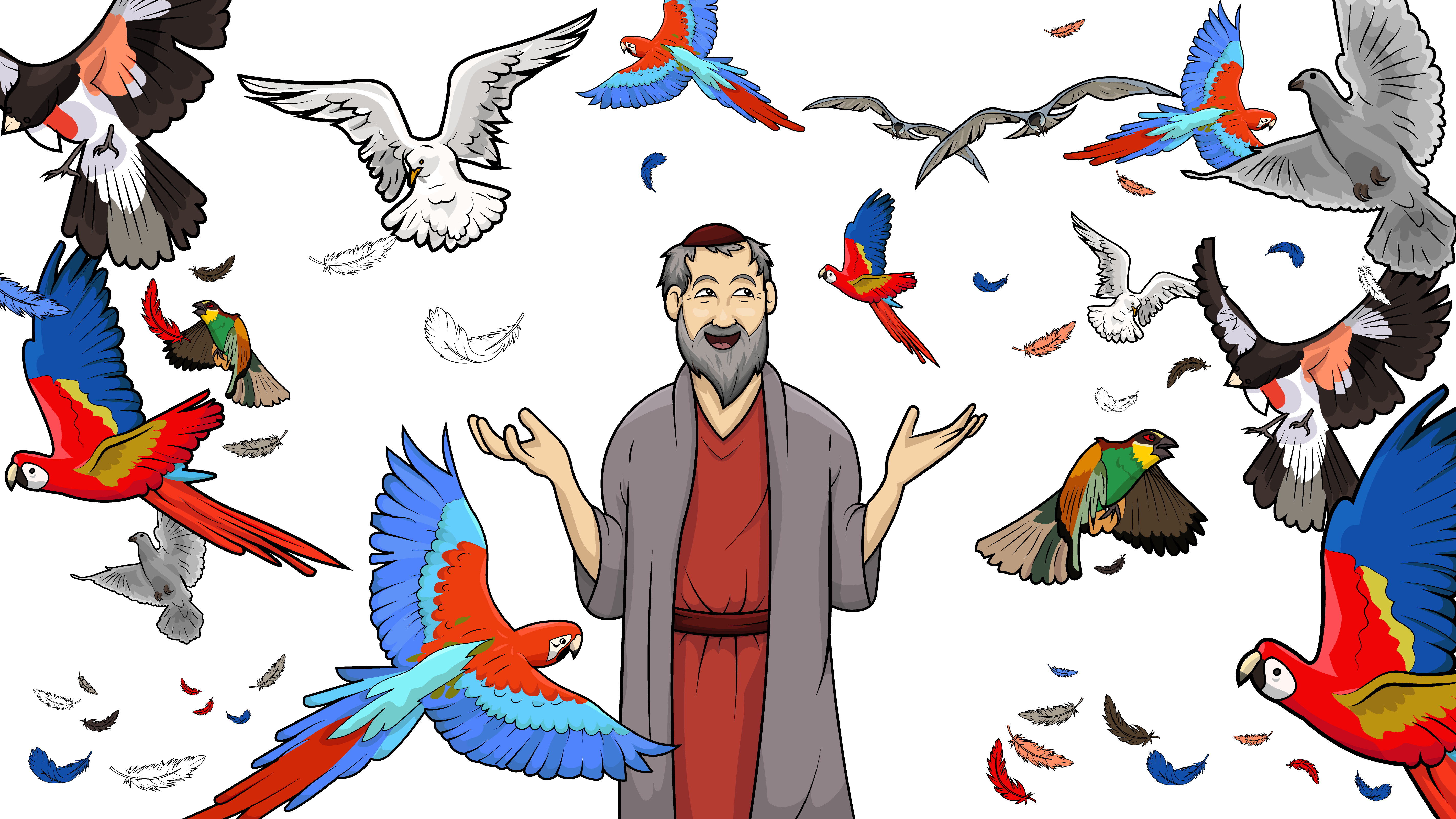 So, the birds on this ship can fly, fly, fly?
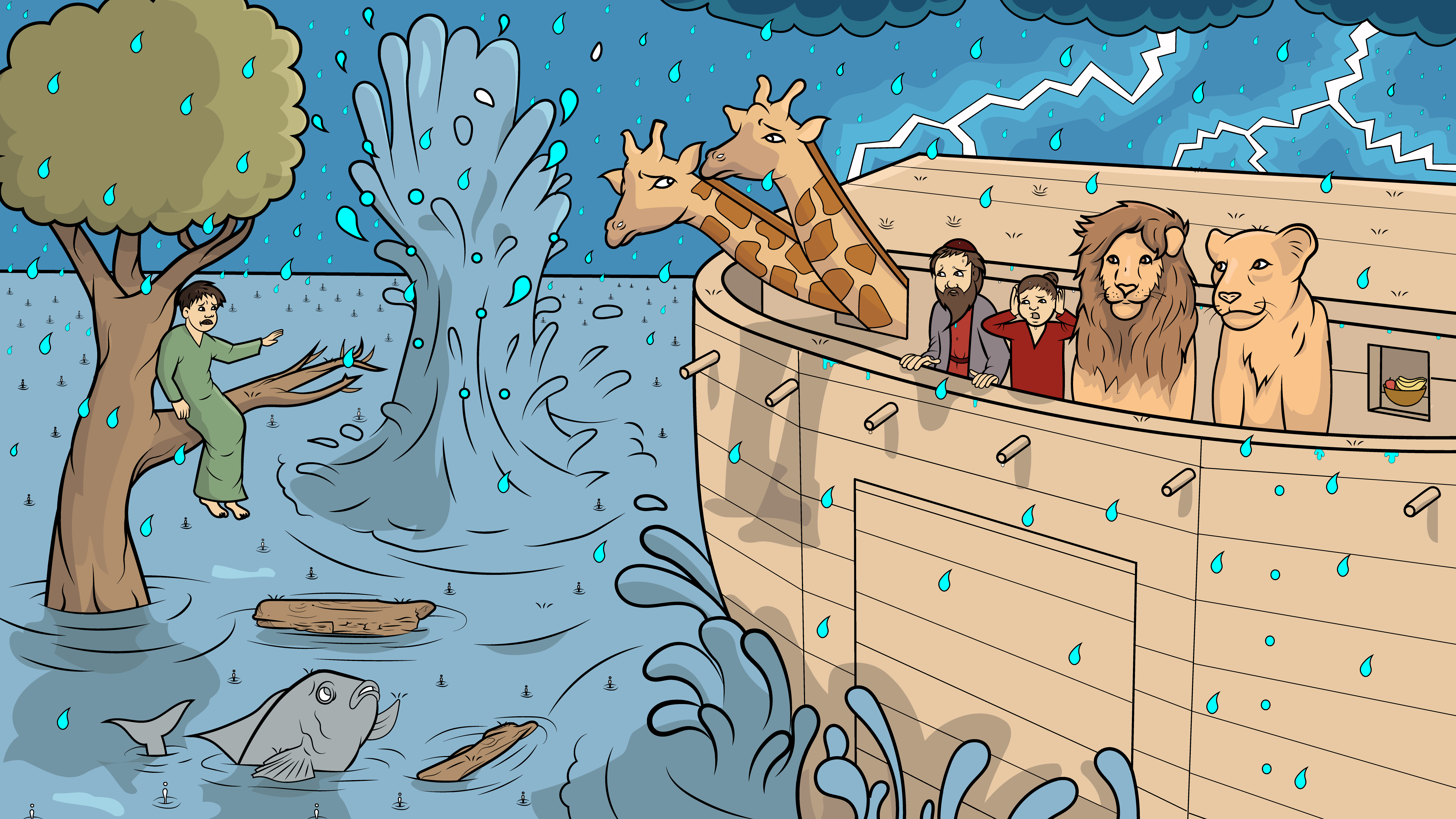 Oh me, oh my, oh yes, oh no…
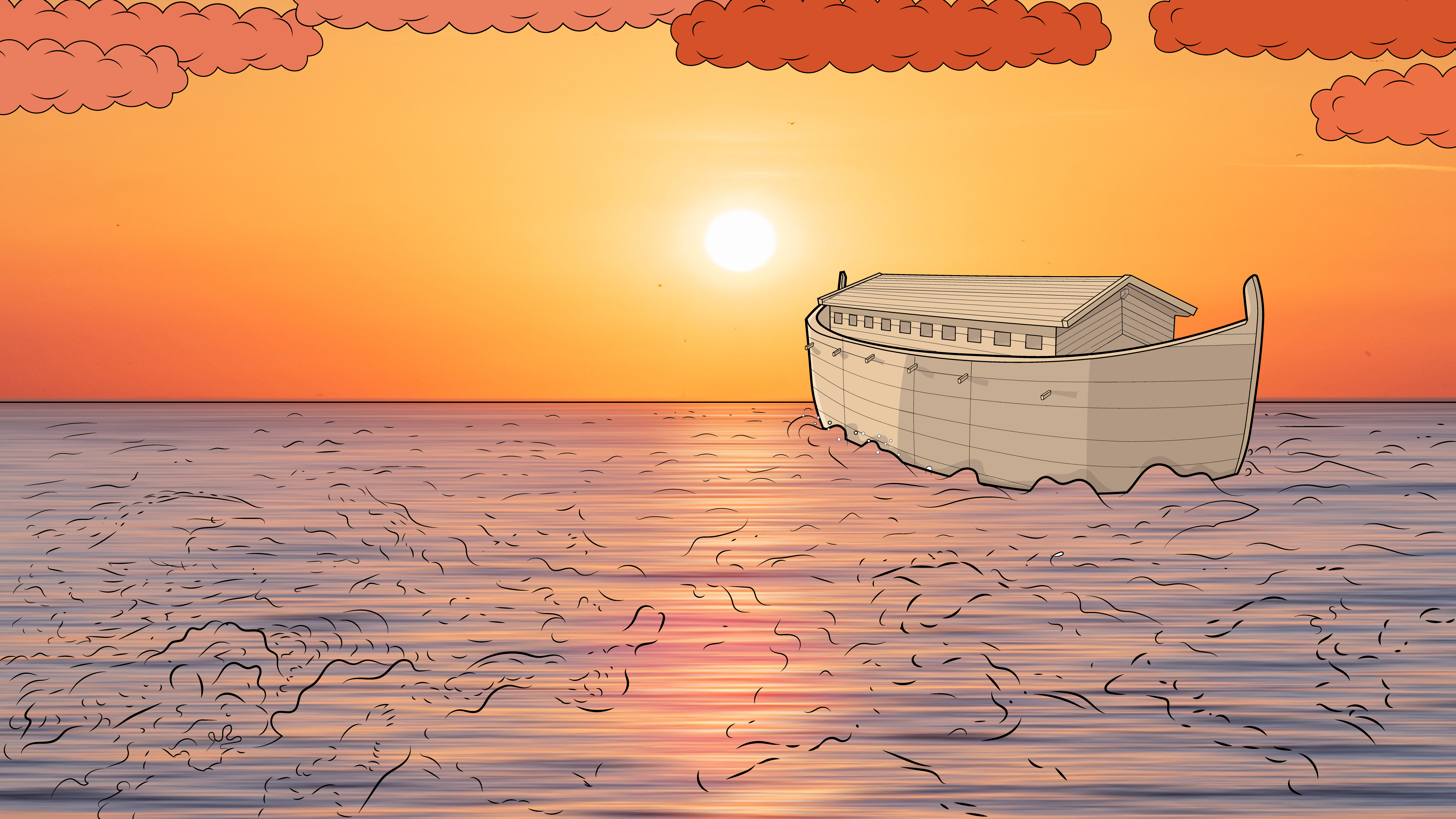 Off we go!
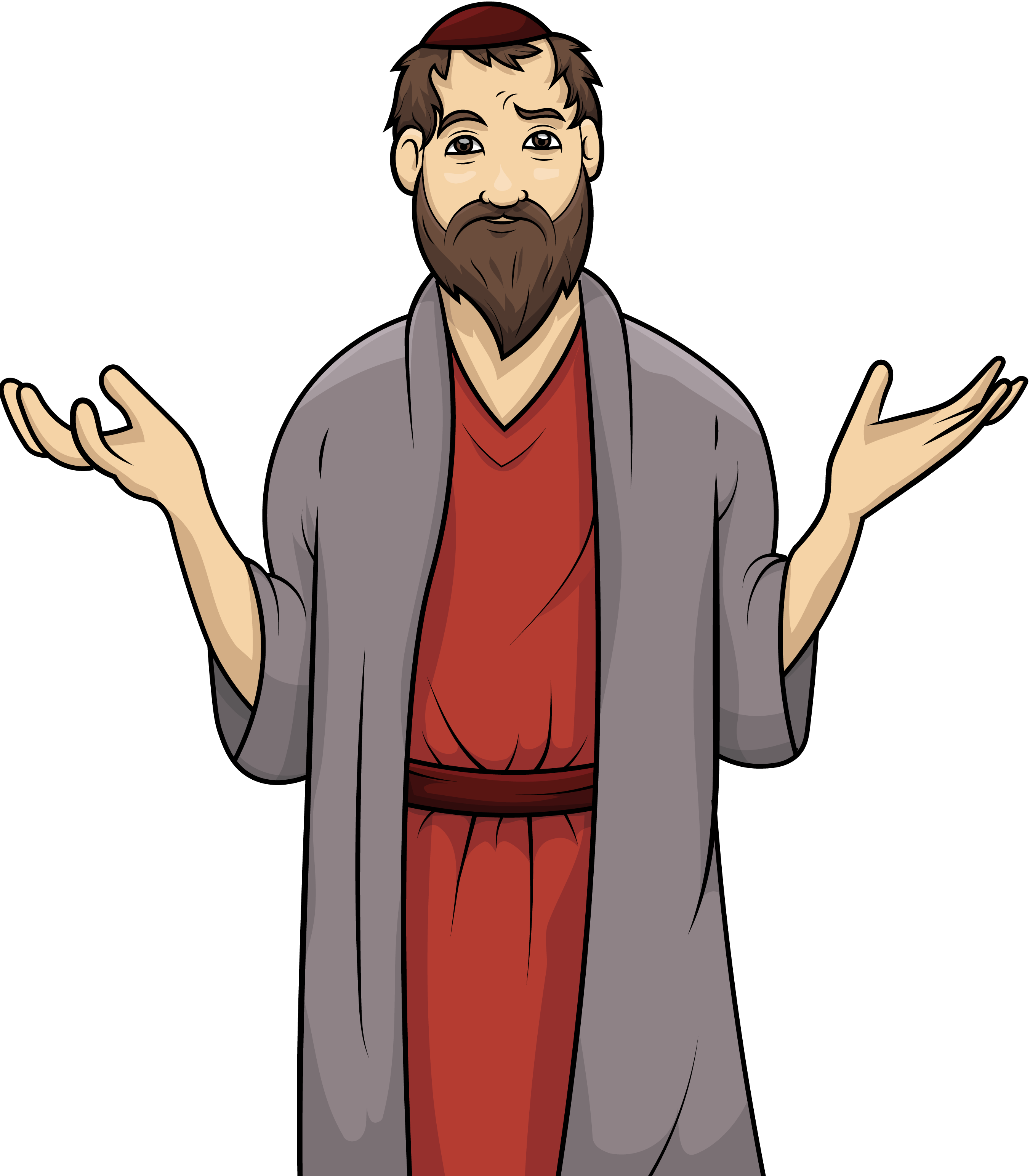 Oh me, oh my, 
oh why, why,
why?
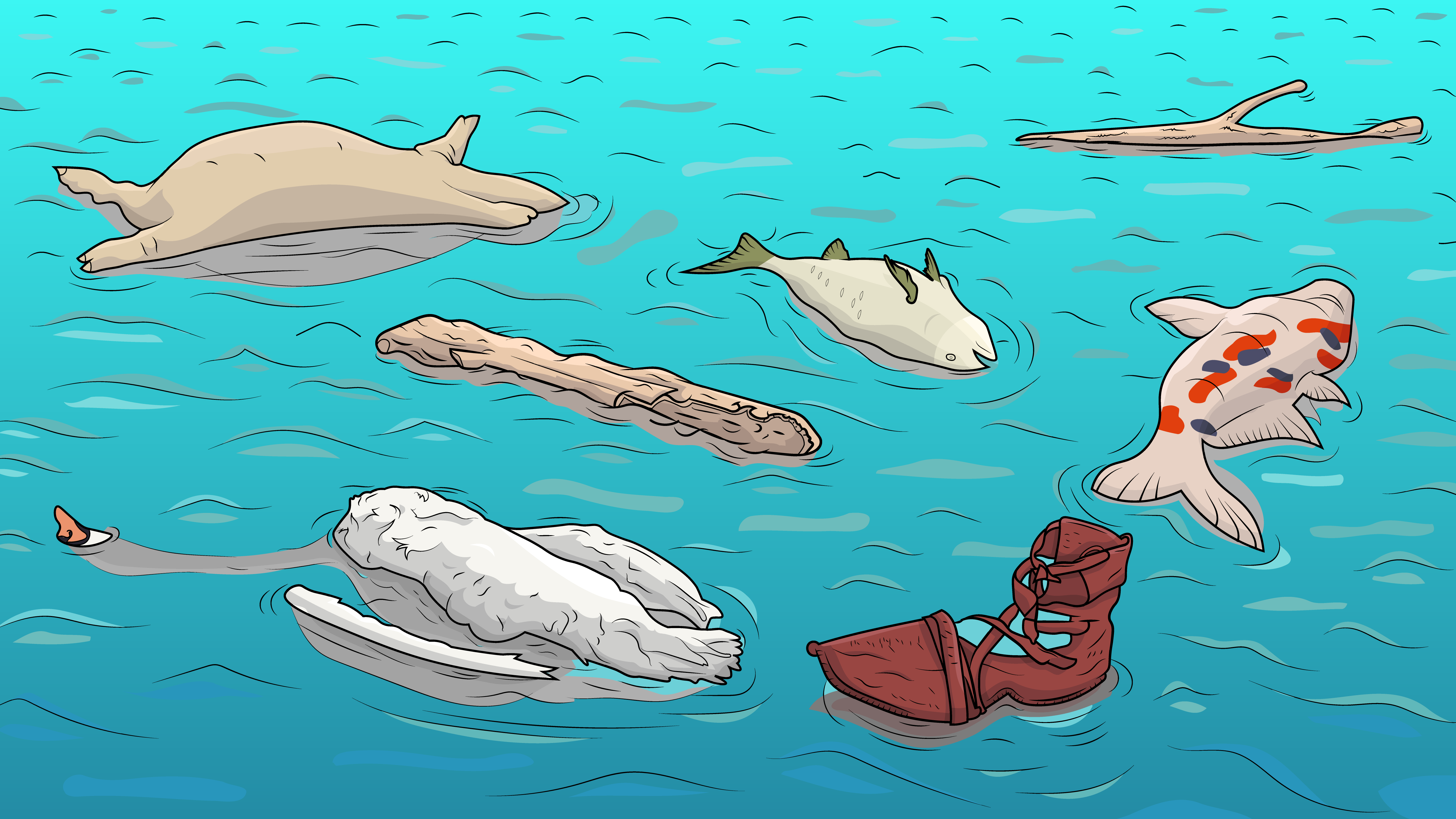 Did the men and the pets all die, die, die?
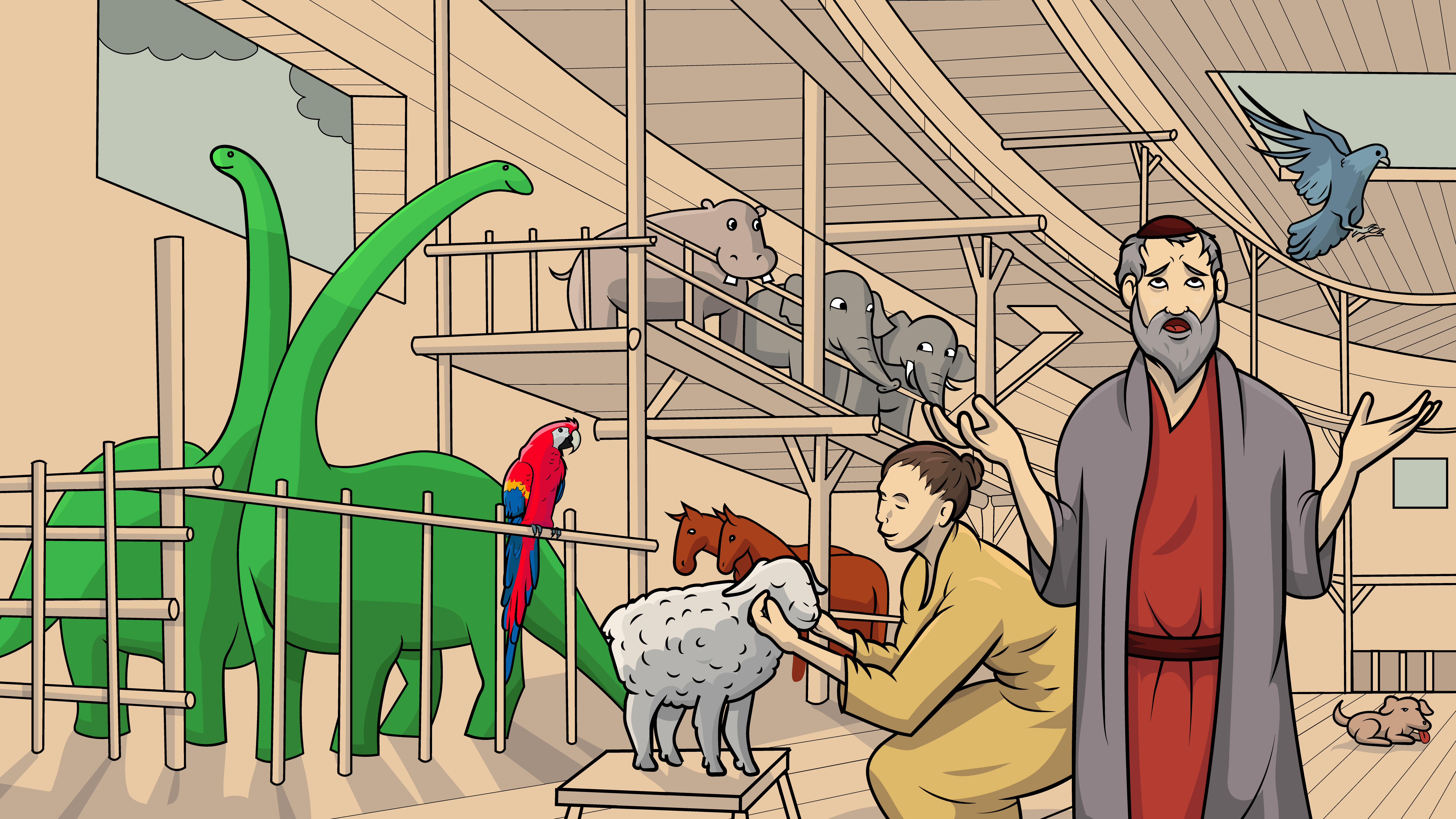 Oh me, oh my, oh why, why,
why?
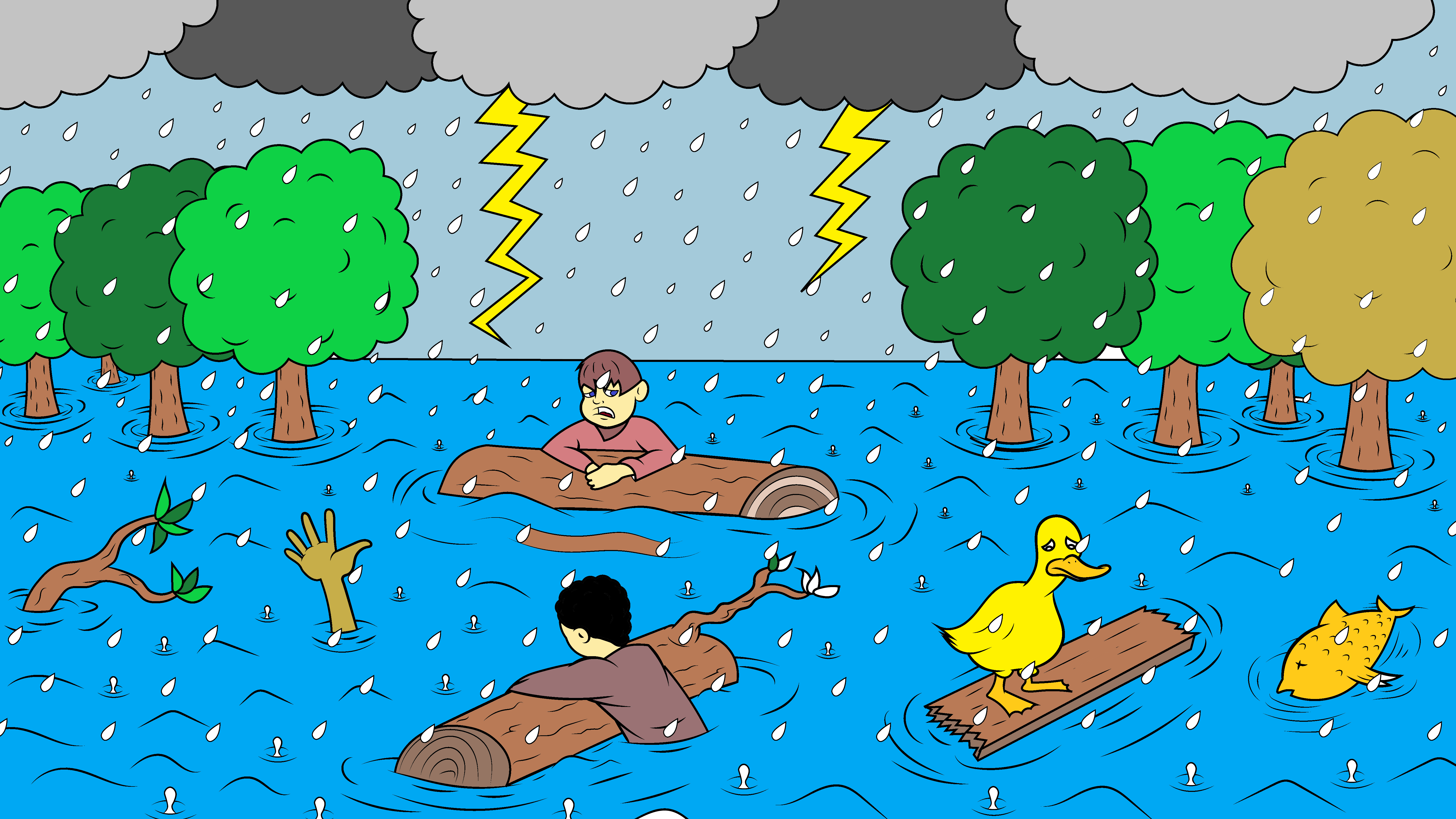 Did the sky open? None is dry, dry, dry.
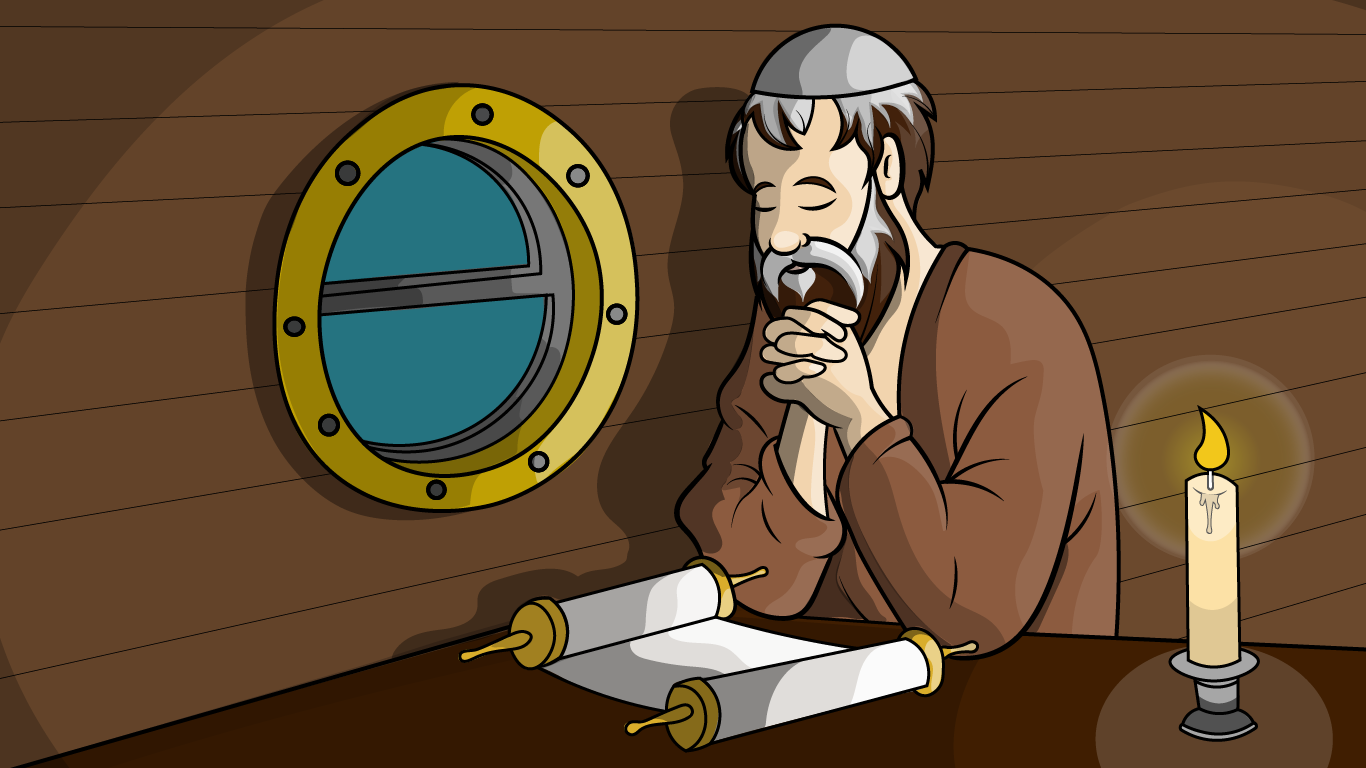 Oh me, oh my, I will try, try, try…
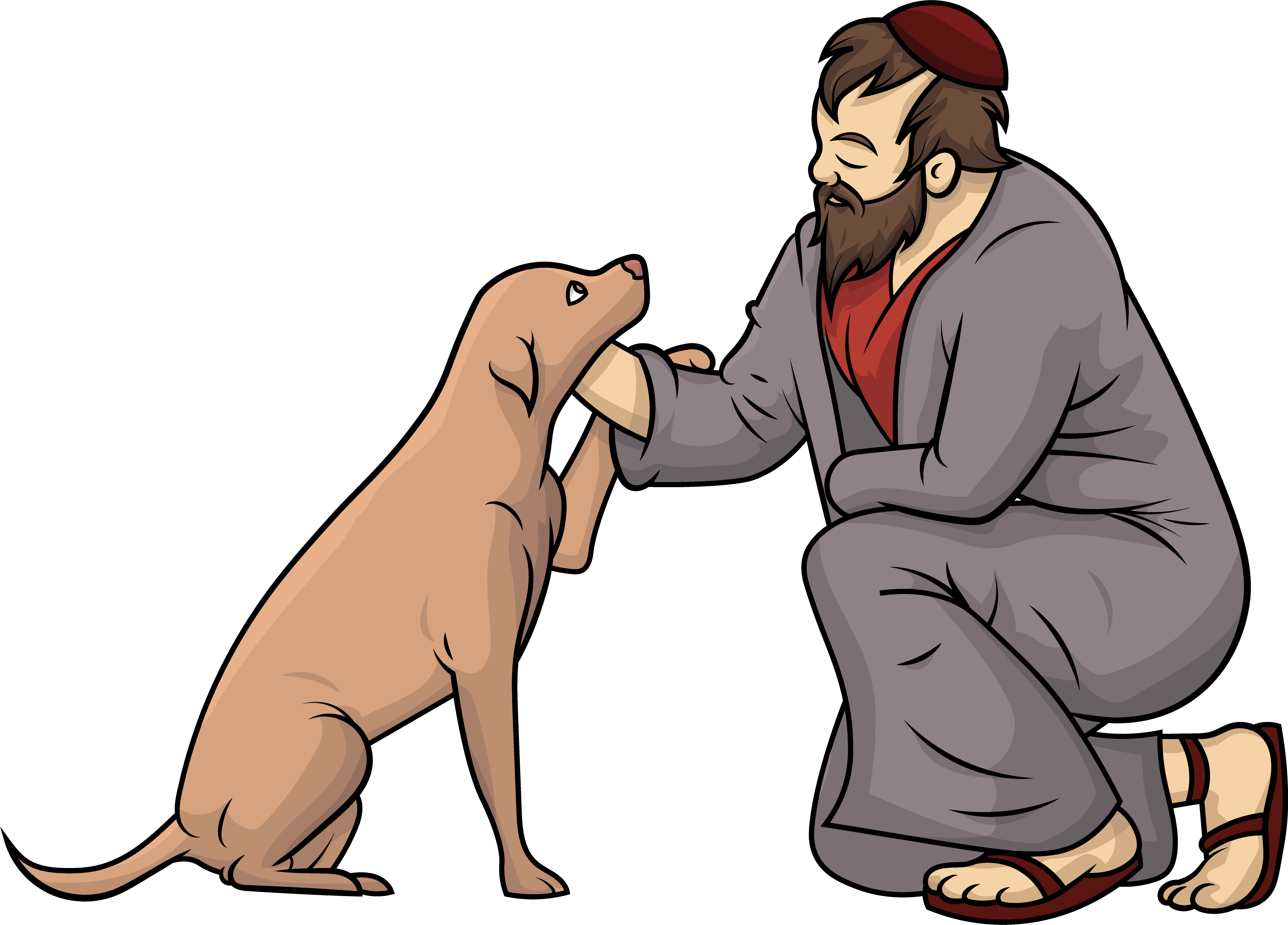 to trust and not to
cry, cry, cry.
Oh, me, oh my, what went by, by, by?
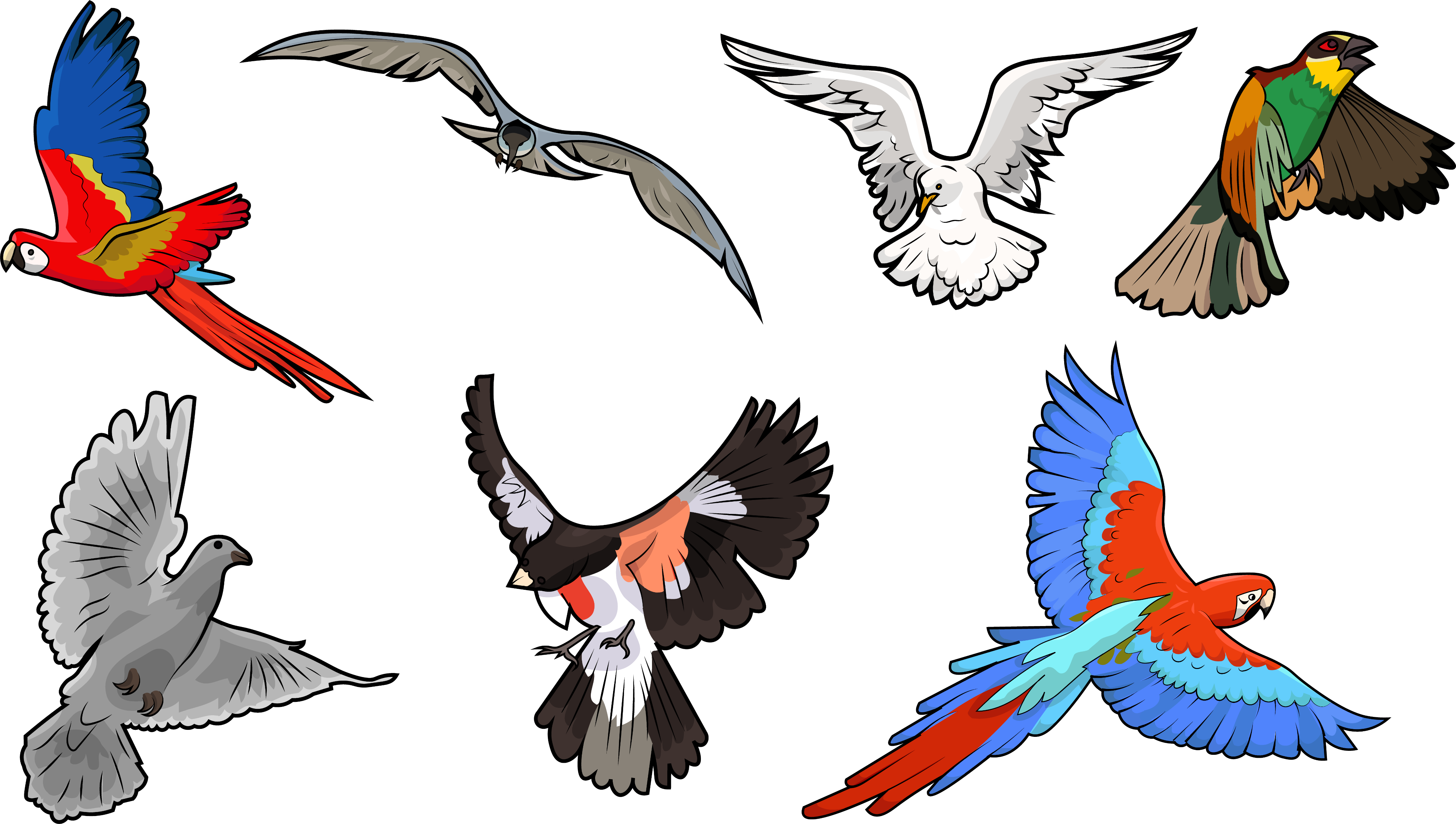 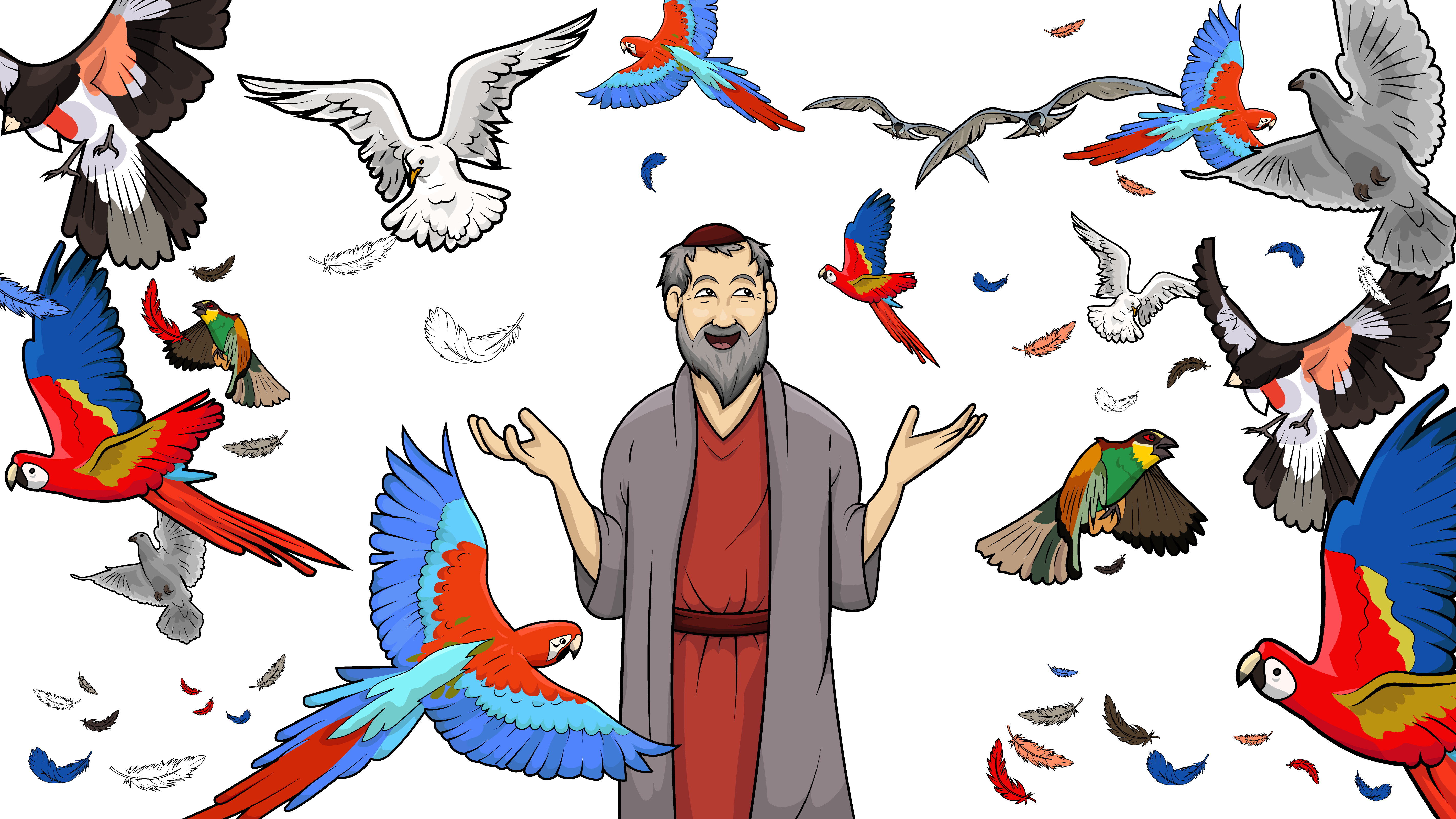 So, the birds on this ship can fly, fly, fly?
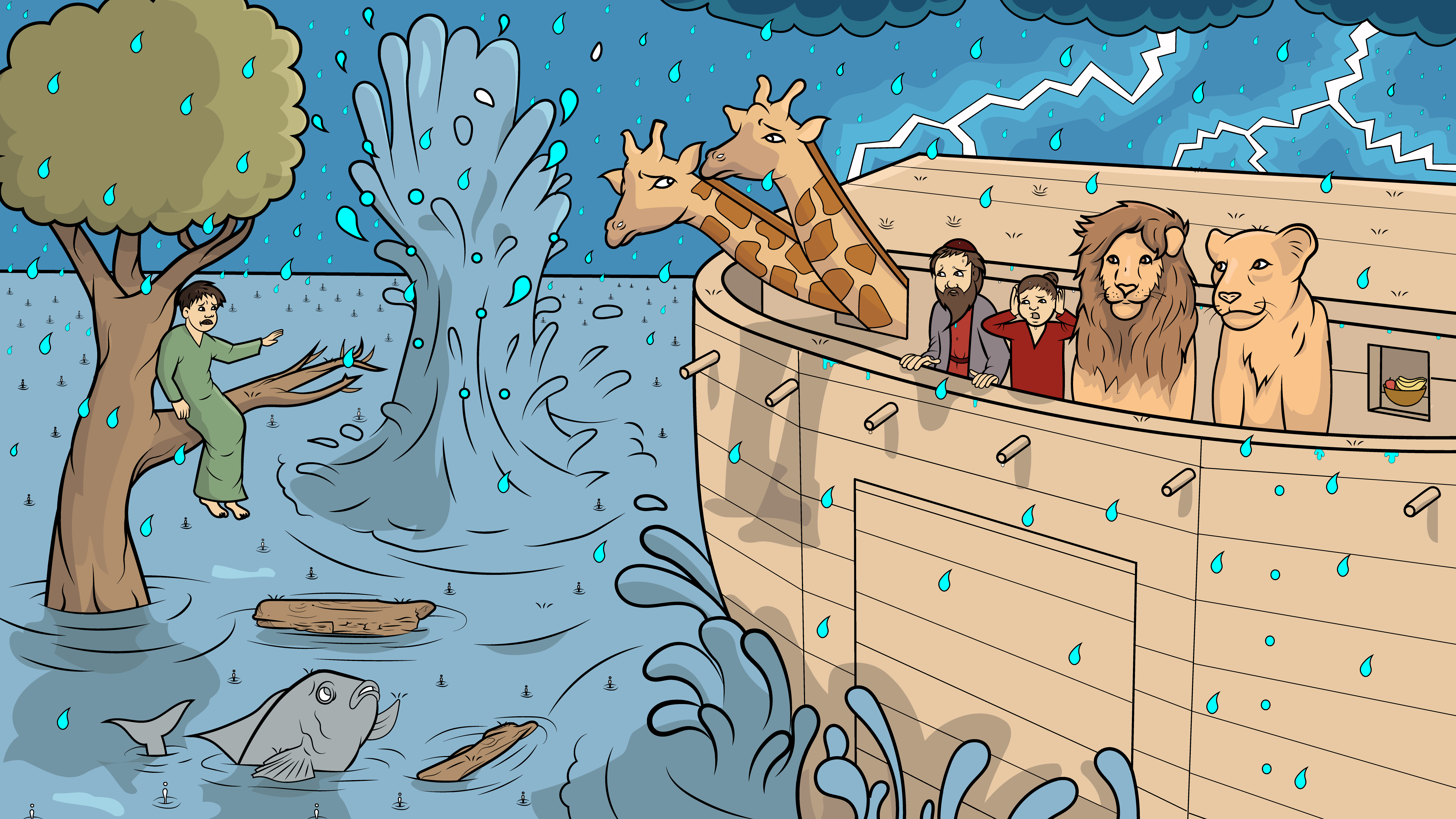 Oh me, oh my, oh yes, oh no…
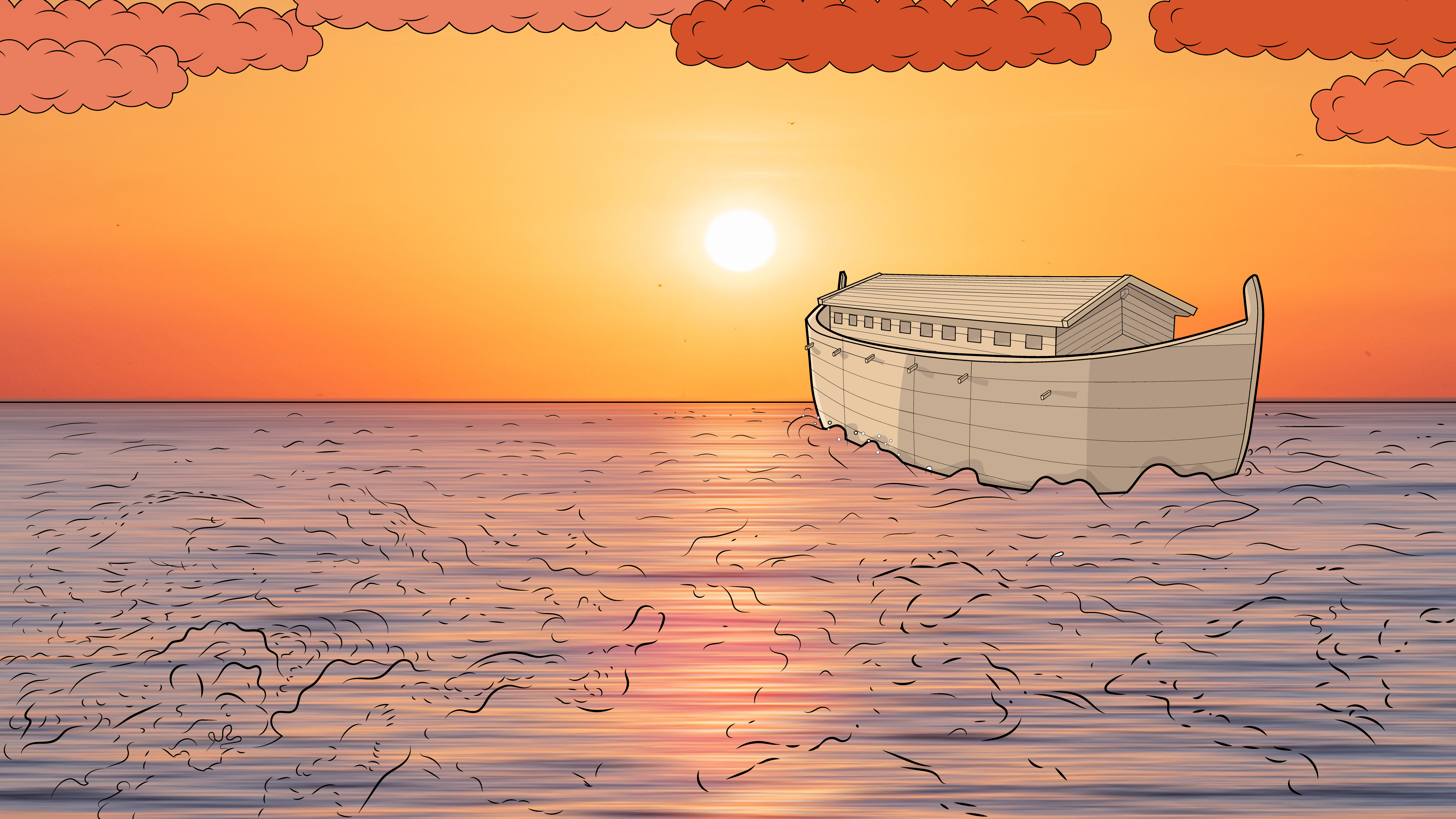 Off we go!
The End
Song lyrics and melody: Carol Hale
Song arrangements and singer: Steffi VornBerger
Illustrations: Ivan Mader
Power Point arrangements: Steve March
www.EasyReadEnglish.com
www.EZReadEnglish.org/Lower-Levels
Another important teaching tool… 
Easy Breezy Reading   (https://www.easybreezyreading.com)
Designed to help new, struggling, and especially dyslexic learners, Easy Breezy Reading is broken up into Laughing Letters and Funny Phonograms. Both tools use illustrated patterns that mimic the shapes of the letters to give your students one more sense to link the phonetic sound of the letters.
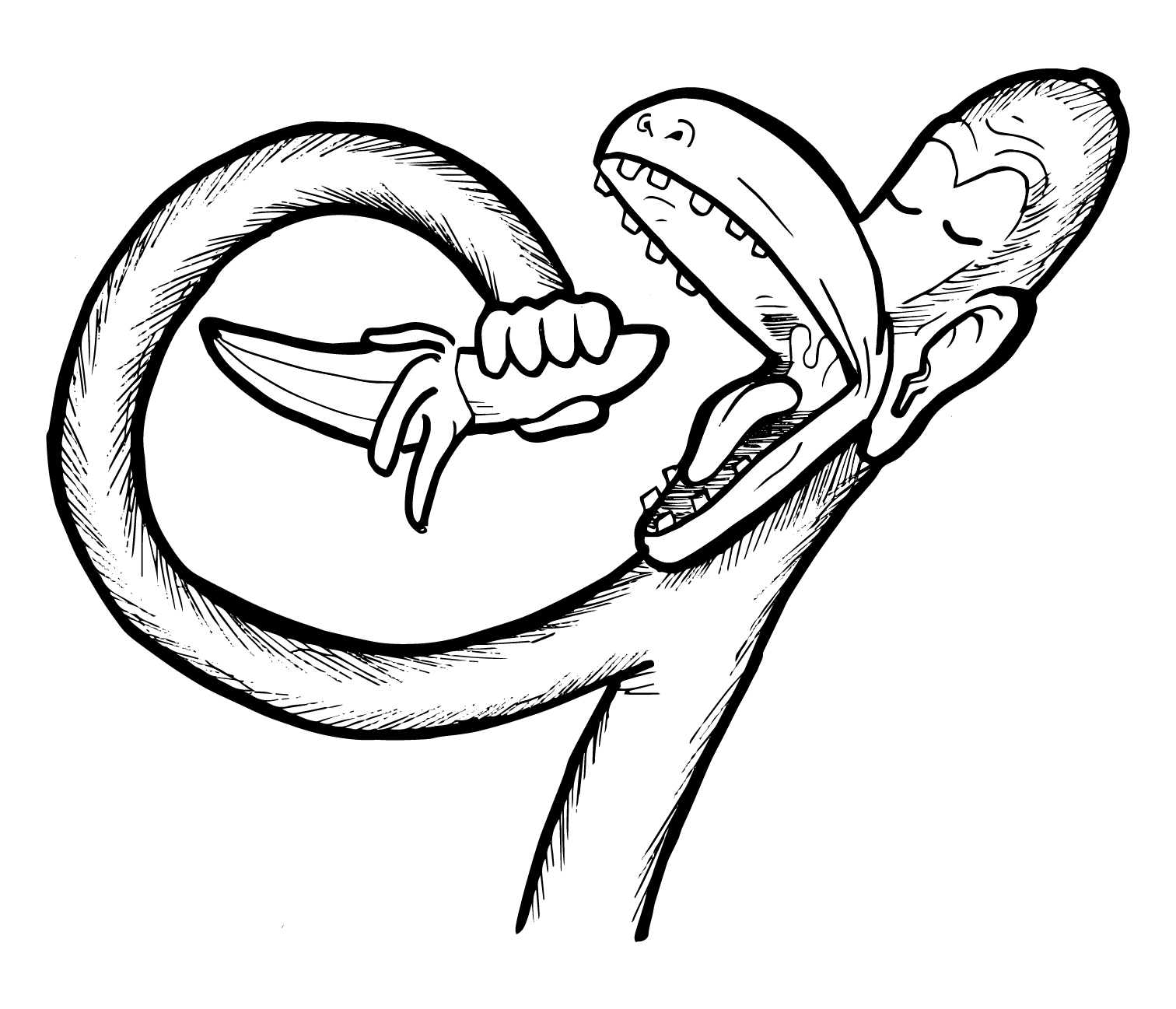 ey
monk
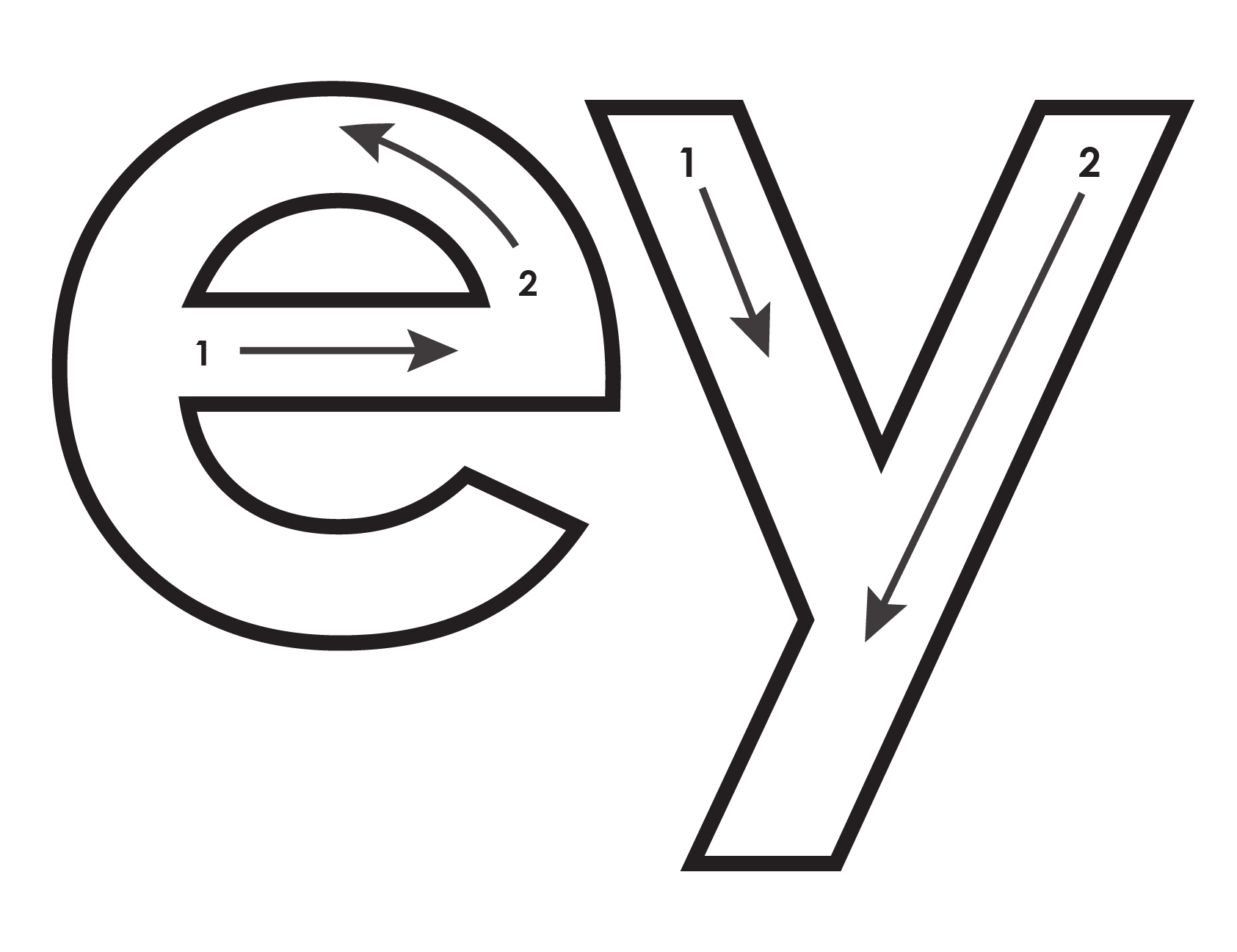 Our scope and sequence matches Easy Read English Lower Levels. Progressing through the Easy Breezy Reading curriculum is sure to accelerate your students’ comprehension of the written English language.
You can procure Laughing Letters or Funny Phonograms through our website.
https://www.easybreezyreading.com/curriculum